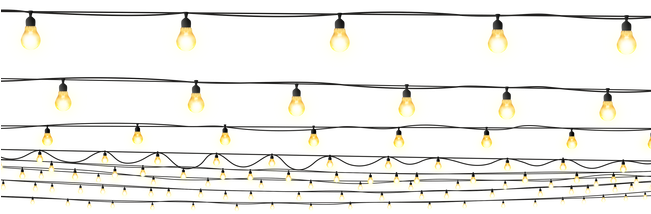 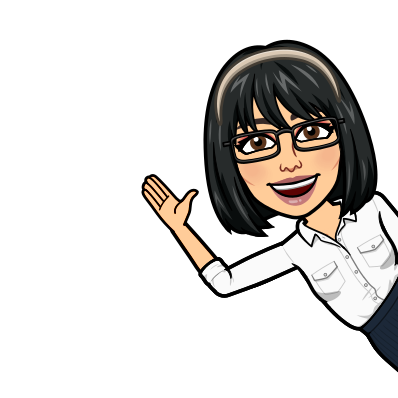 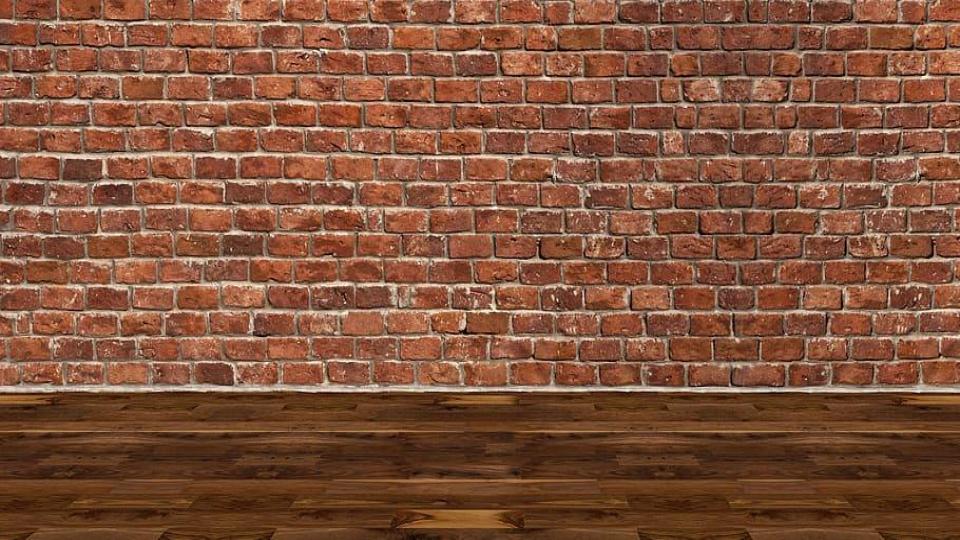 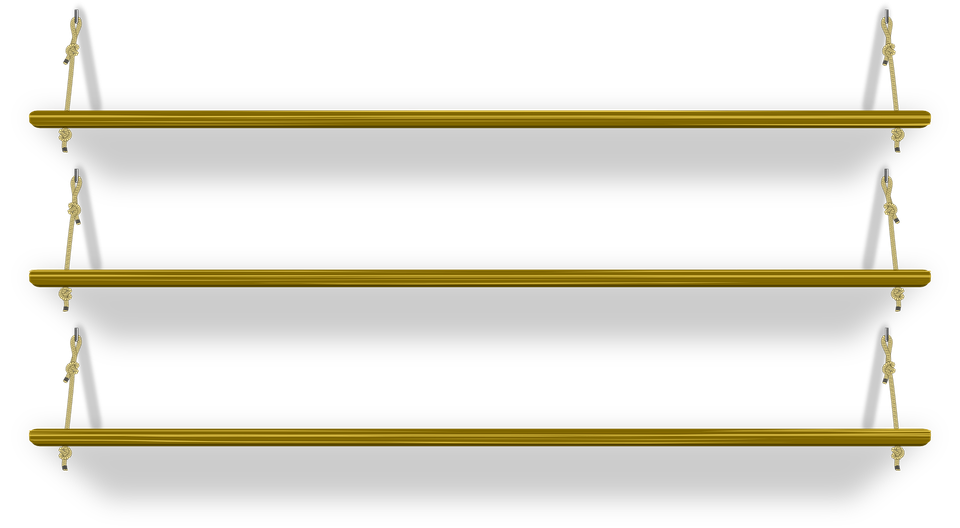 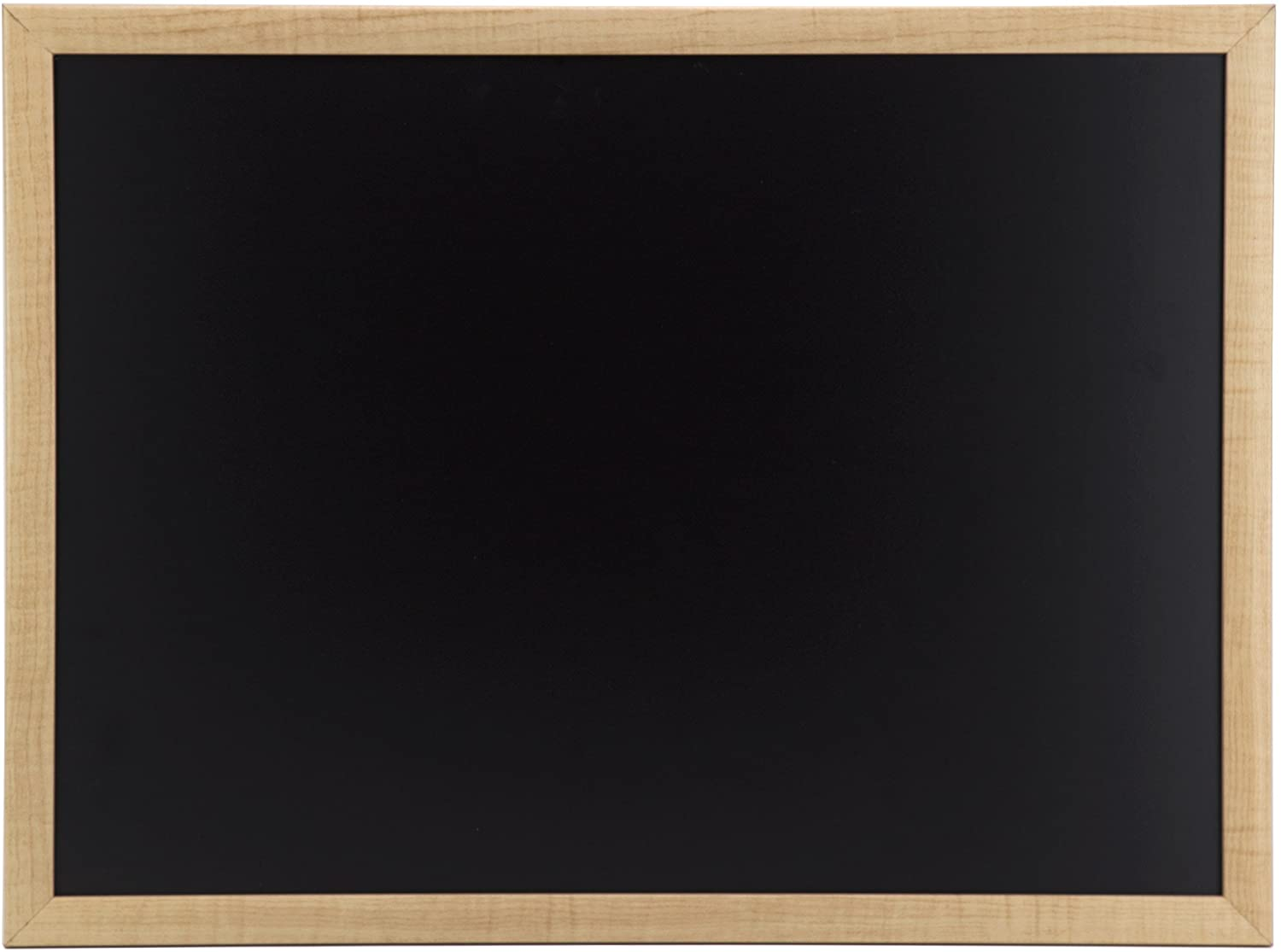 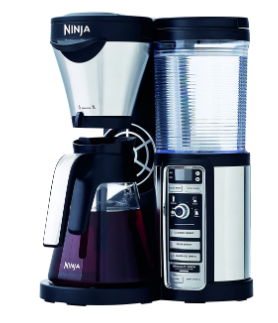 Conversation
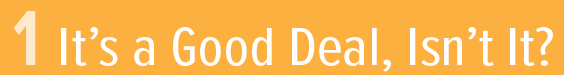 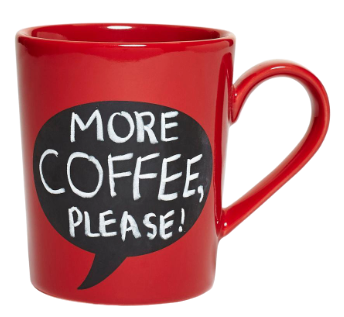 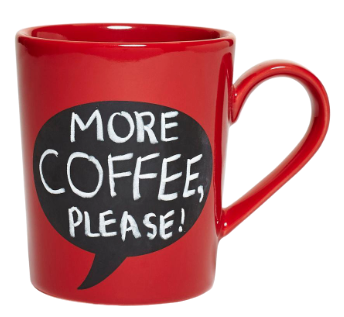 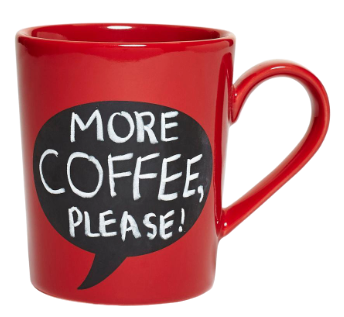 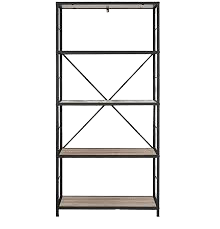 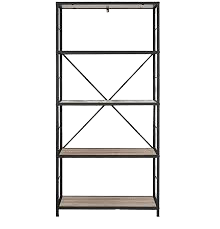 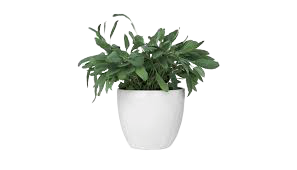 Today:
date:      /       / 1443
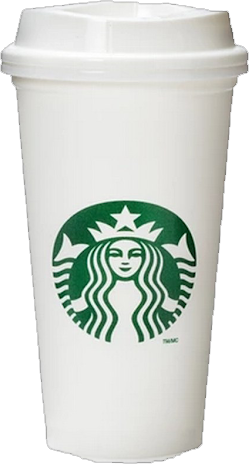 Goals:
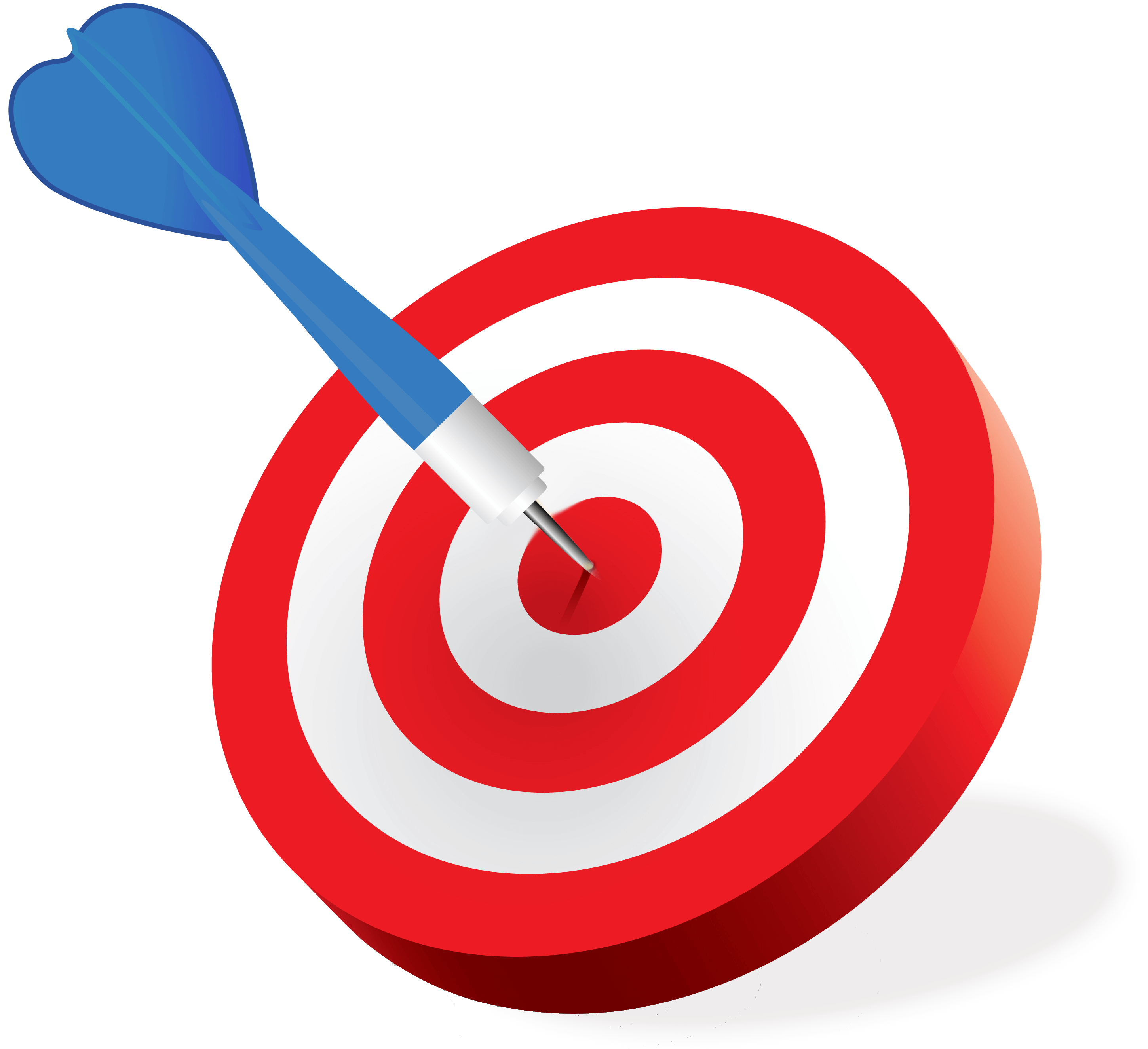 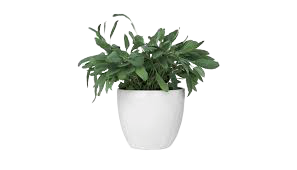 Rephrase a text (real talk)
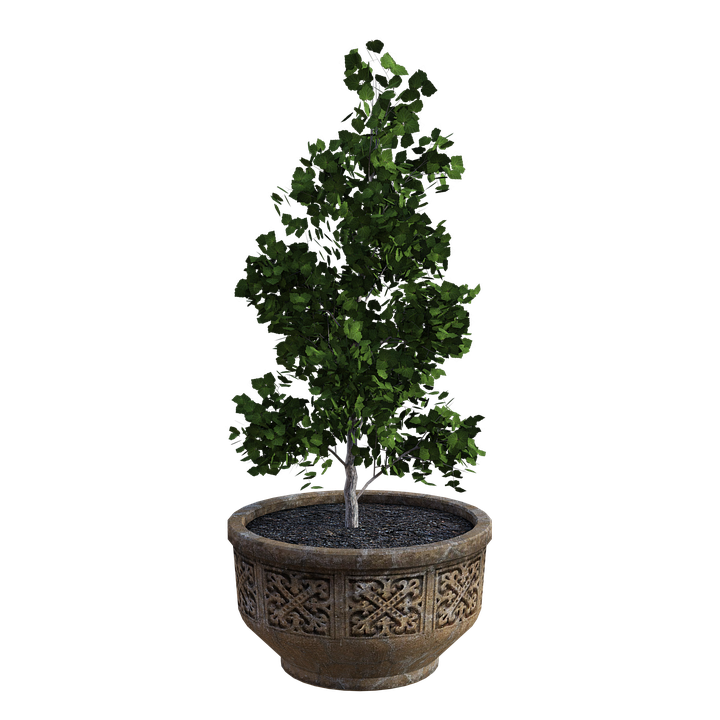 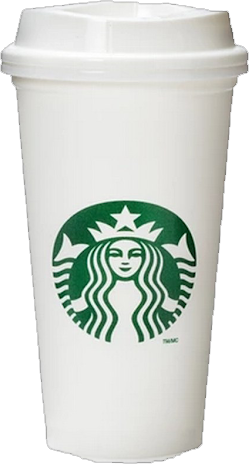 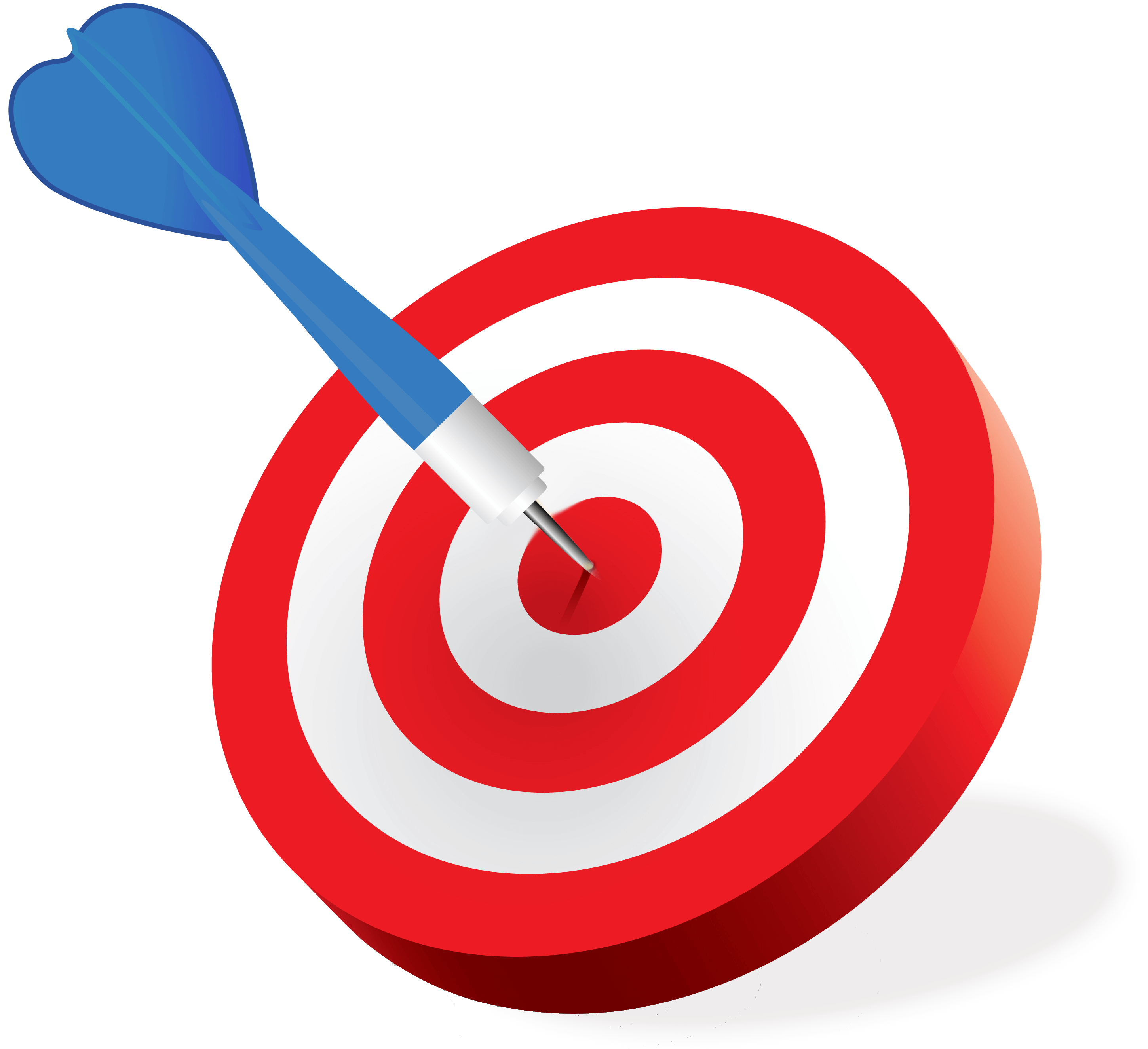 Practice a conversation
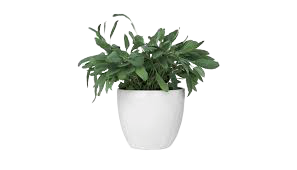 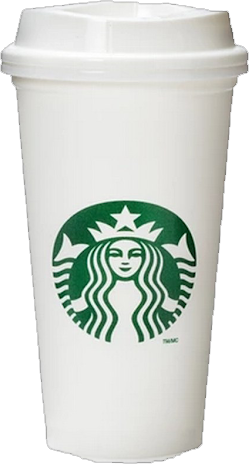 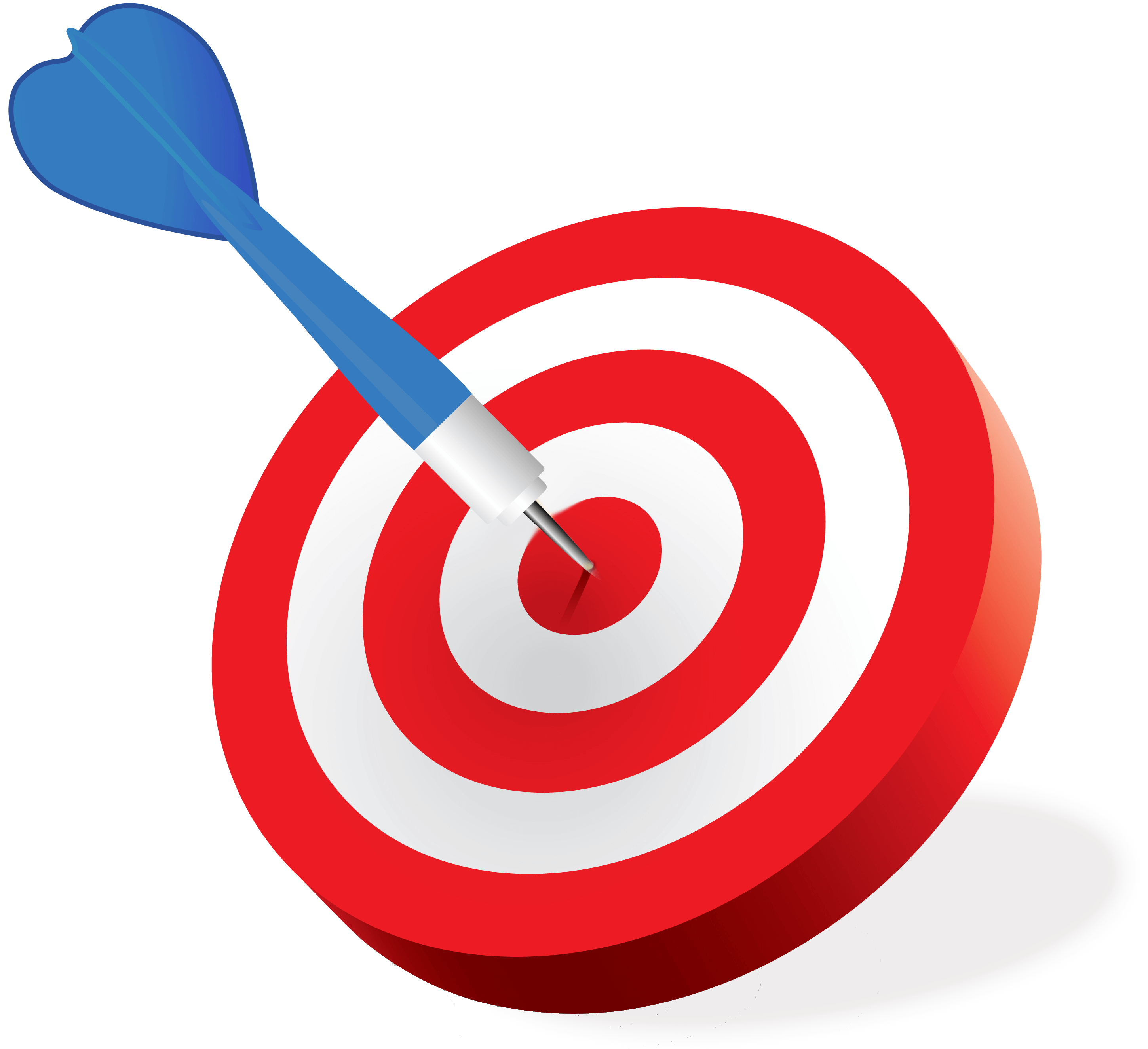 Answer questions about a conversation
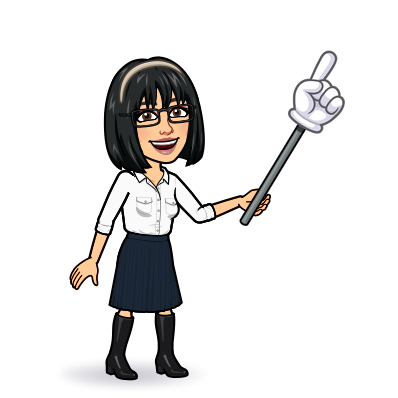 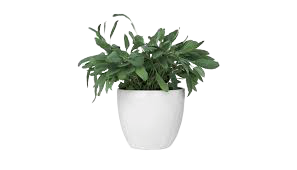 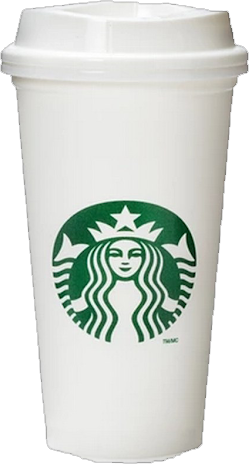 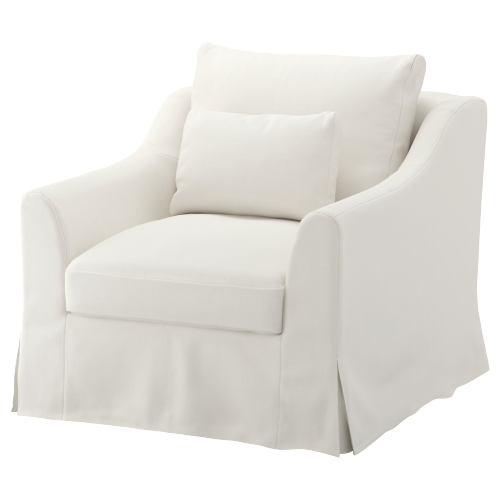 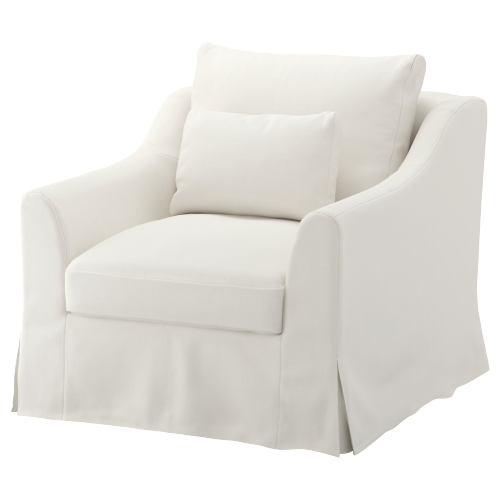 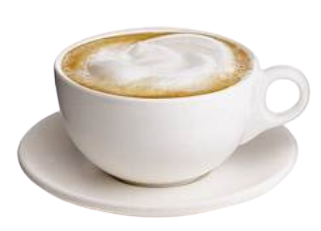 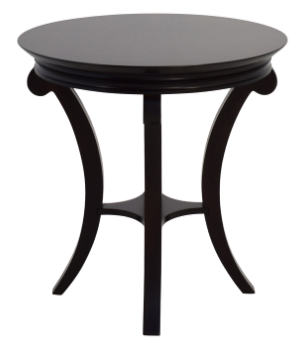 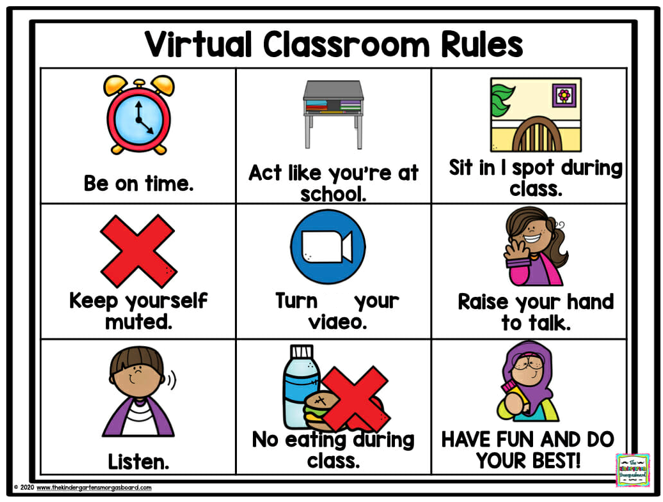 Don’t forget
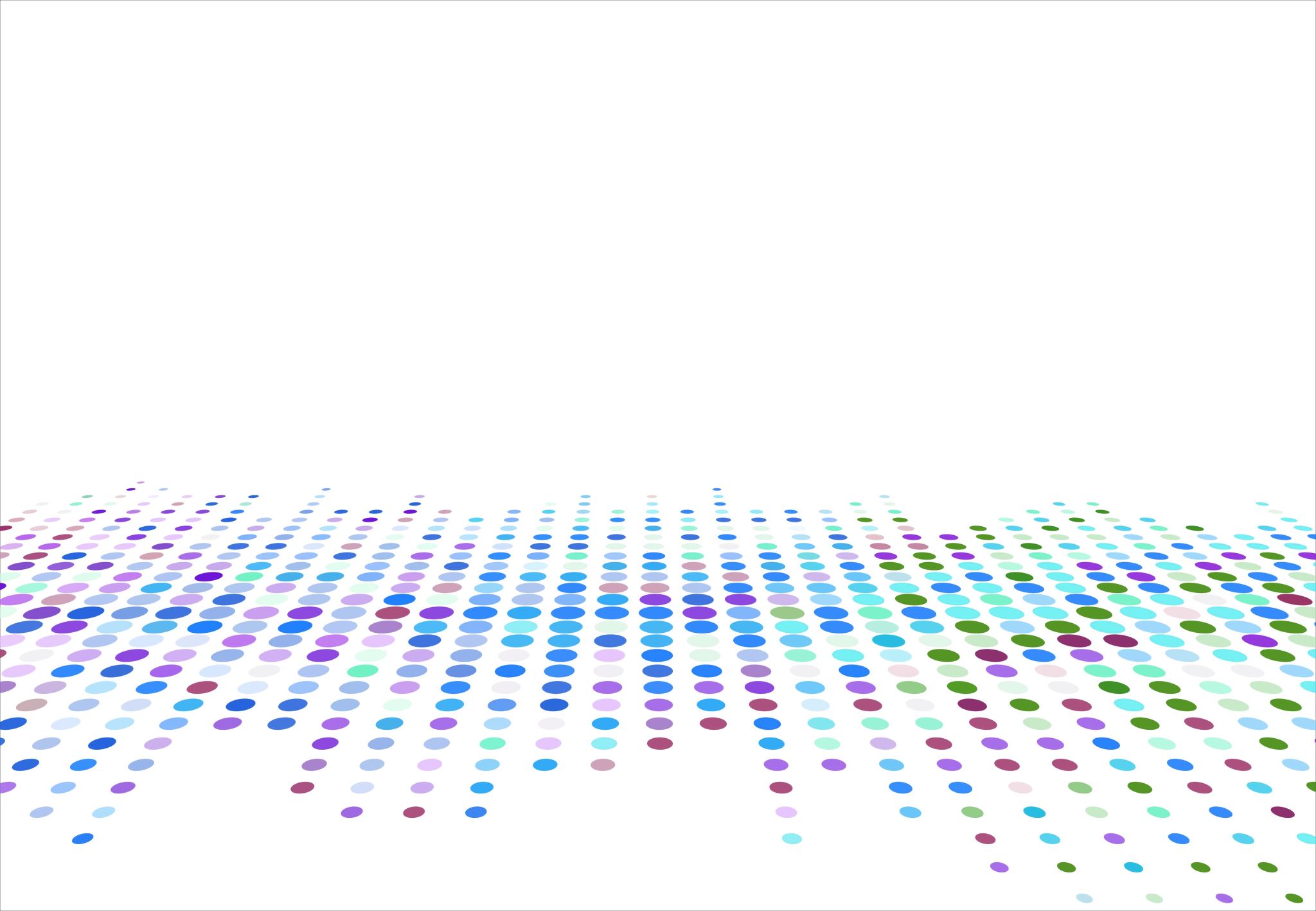 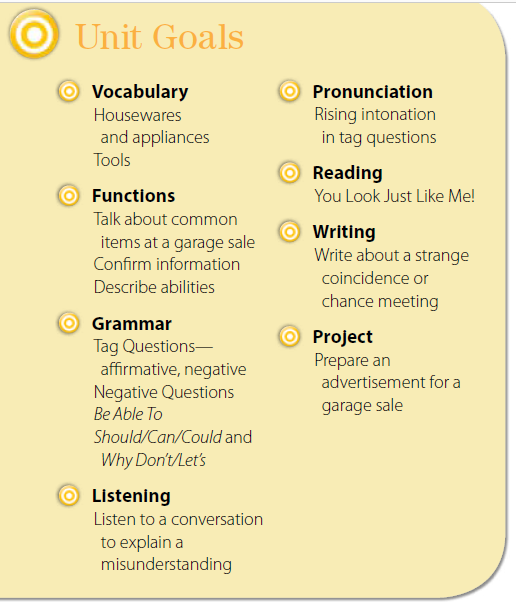 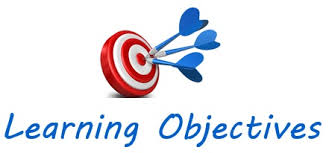 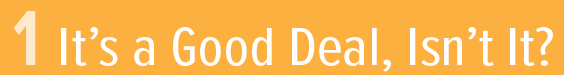 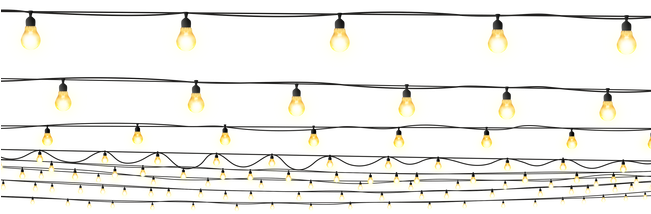 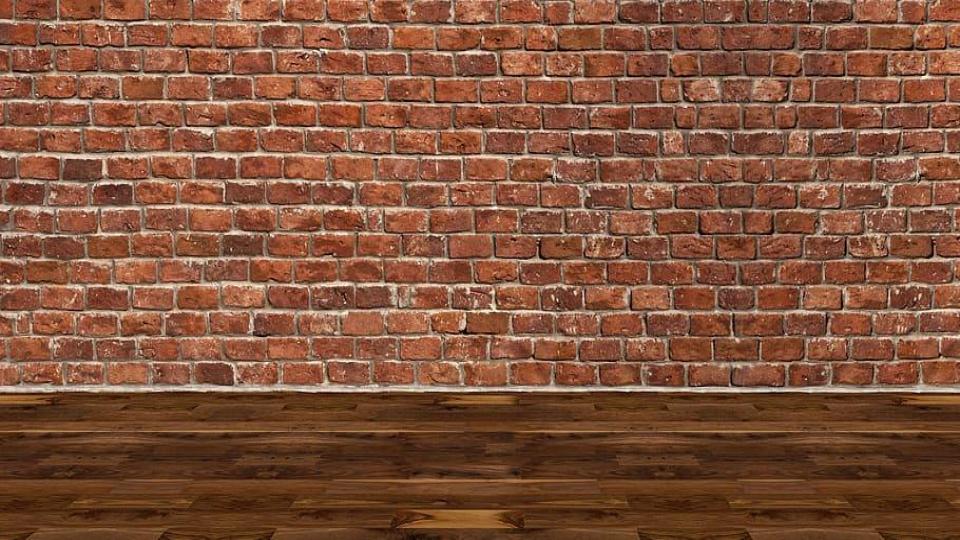 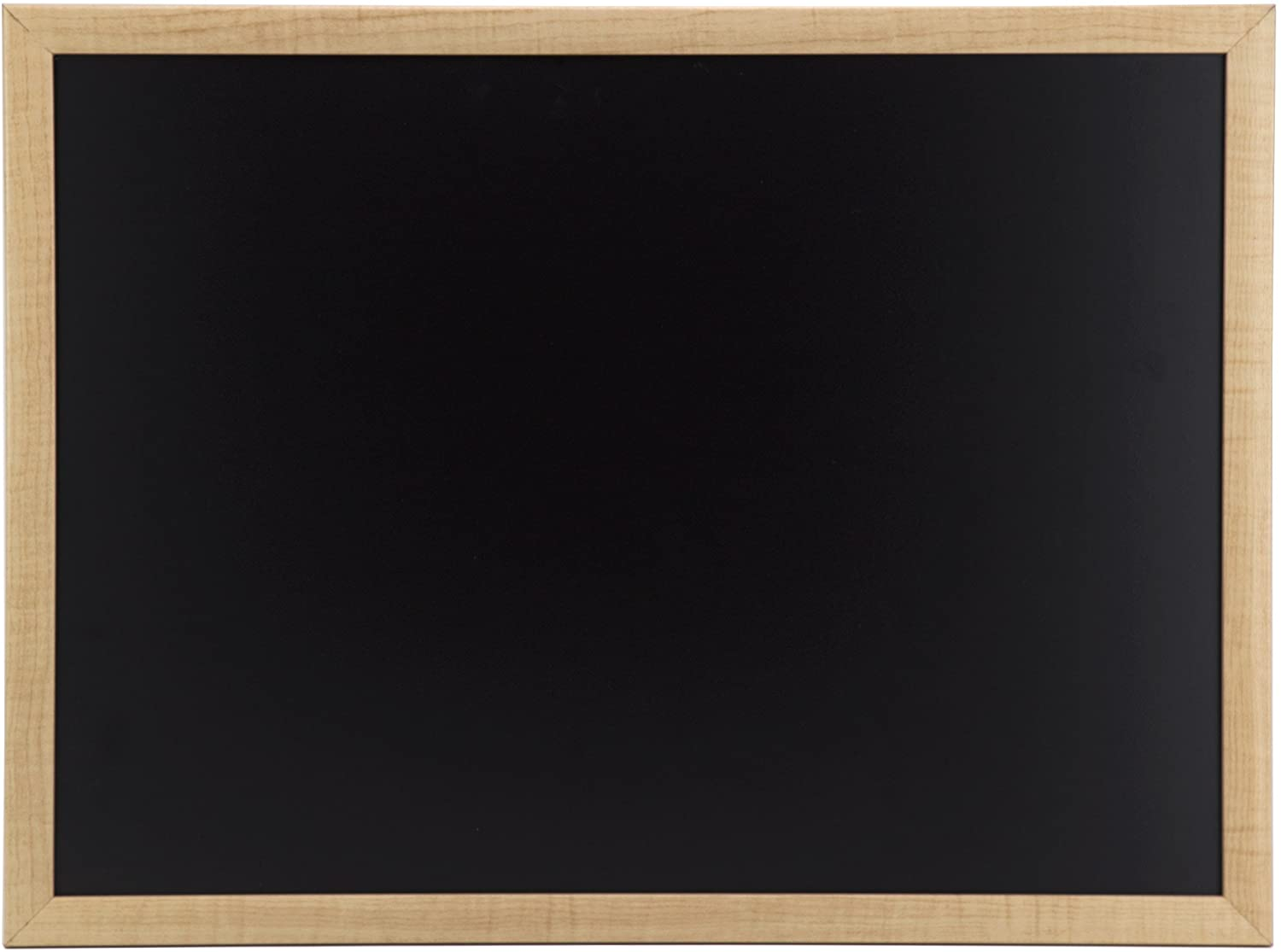 Warm up
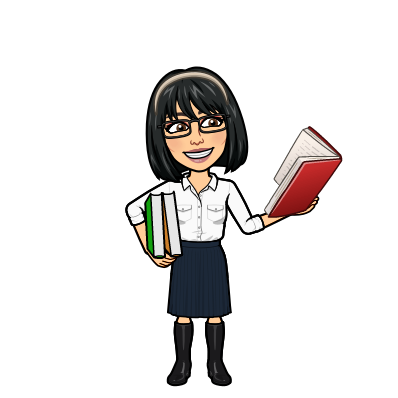 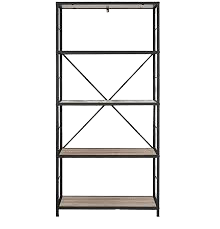 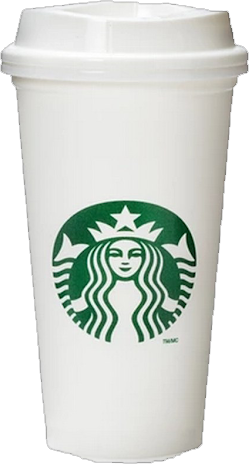 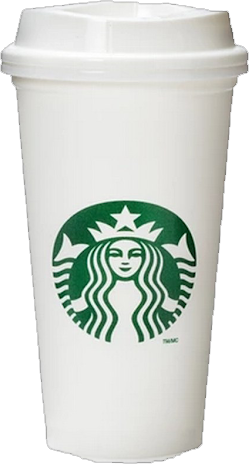 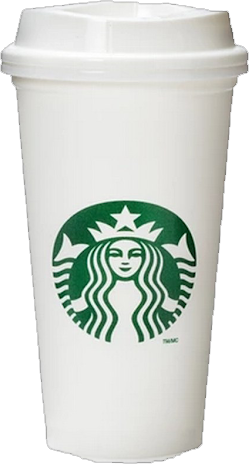 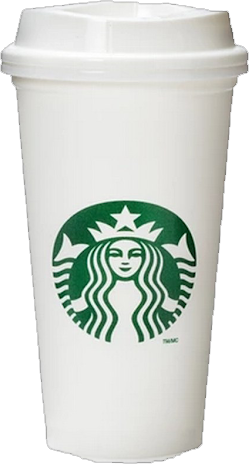 Do you know?
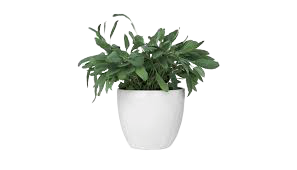 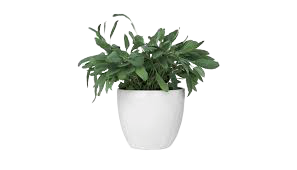 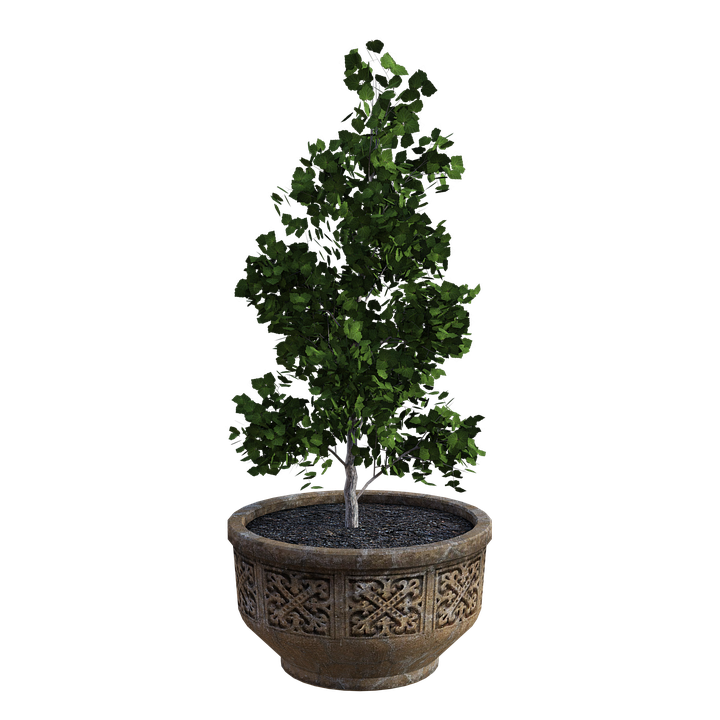 تصميم: اماني التركي
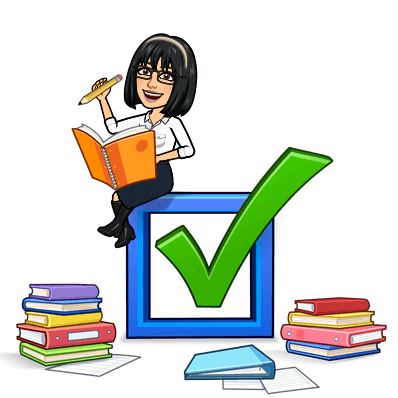 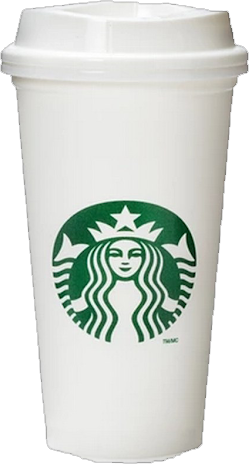 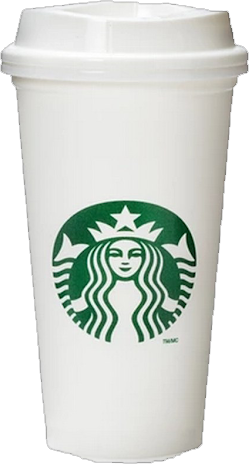 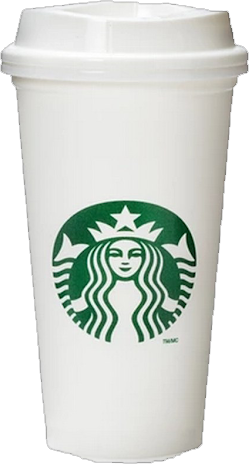 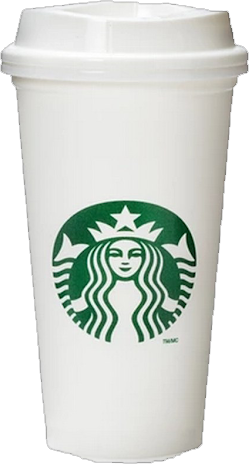 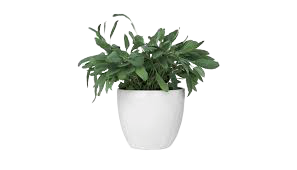 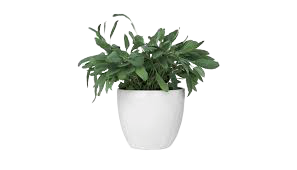 دلال الجعيد
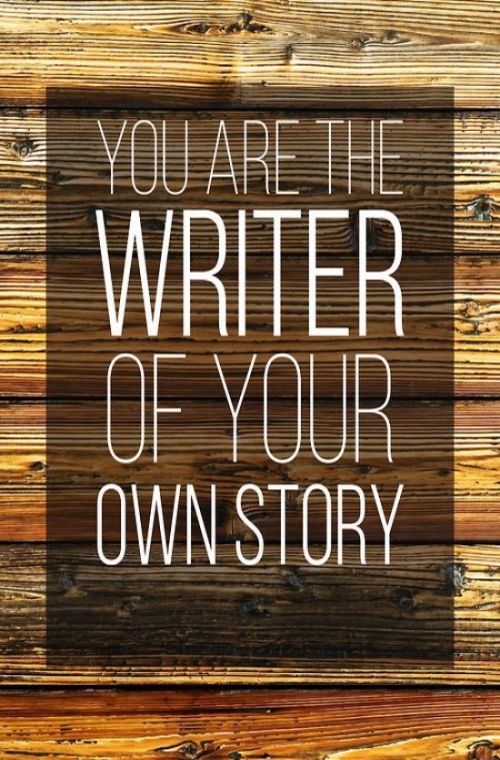 Responsibility
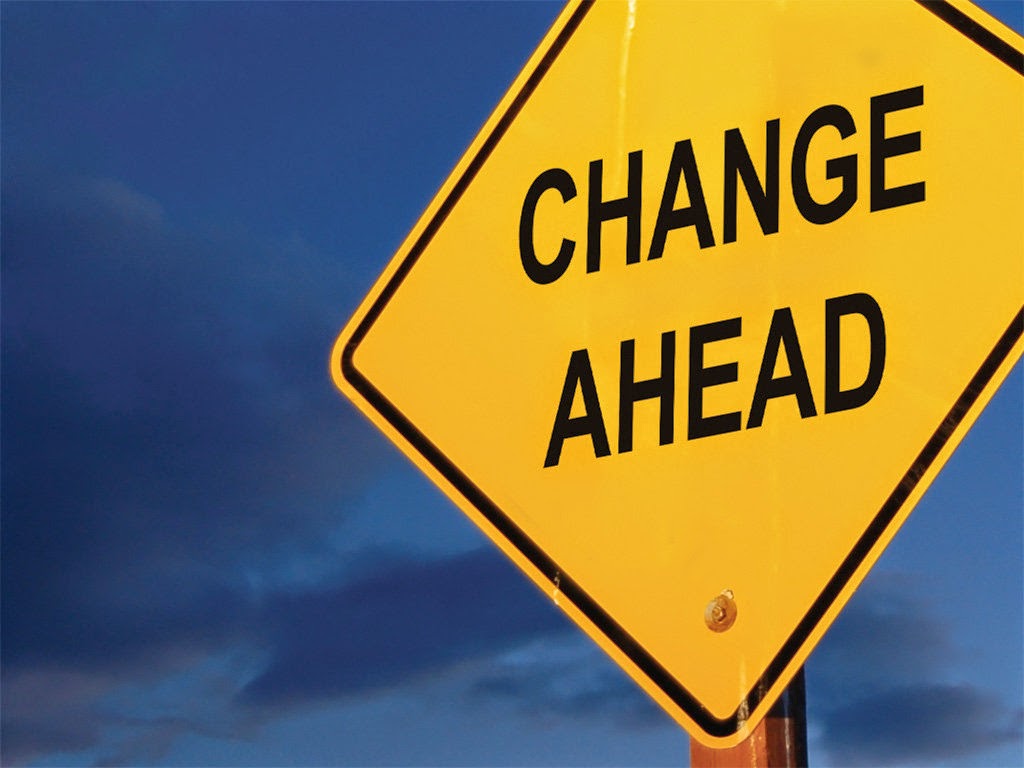 What did you learn of the story?
story
New Words
tradition
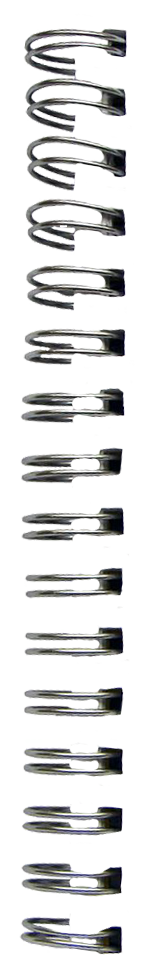 Heritage, habits
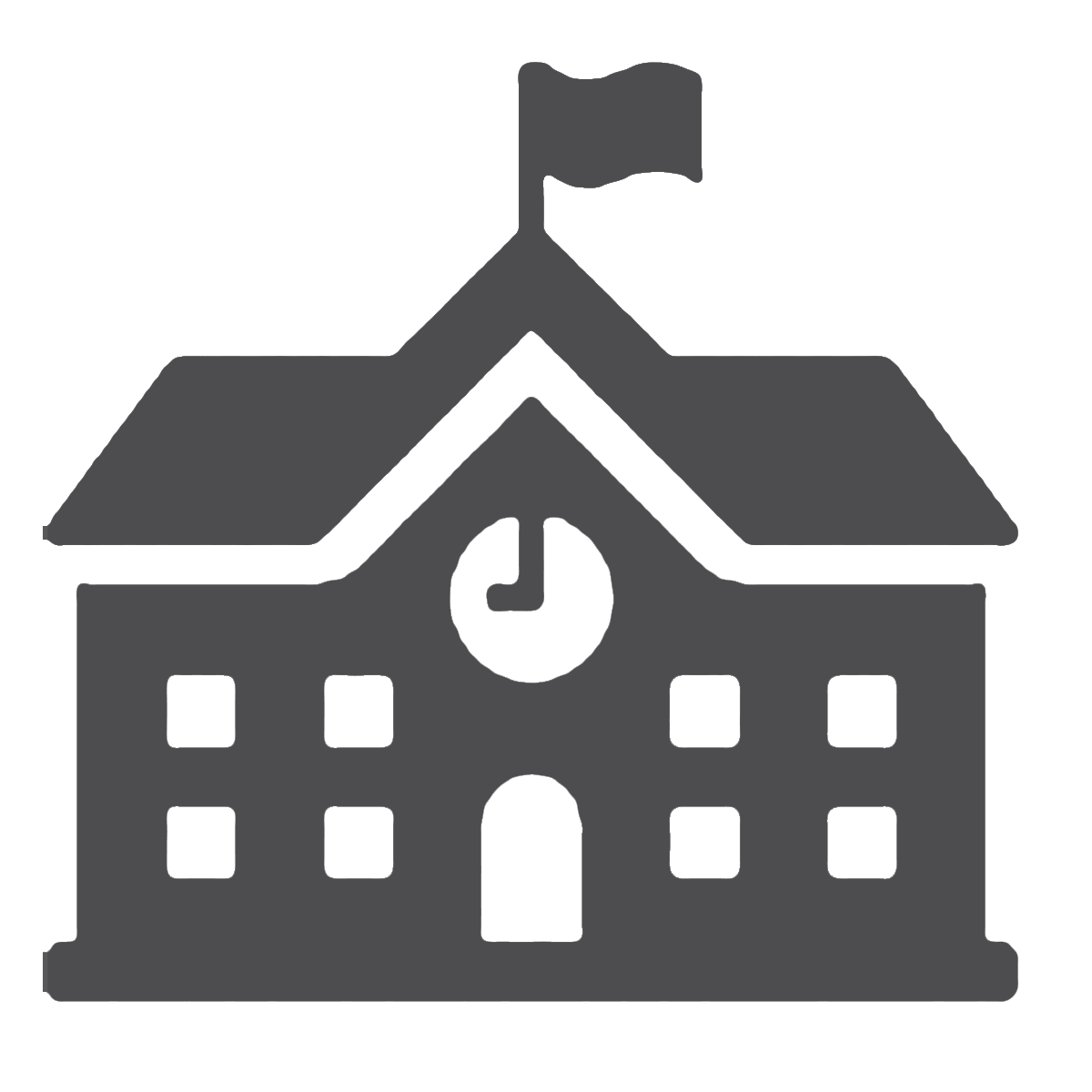 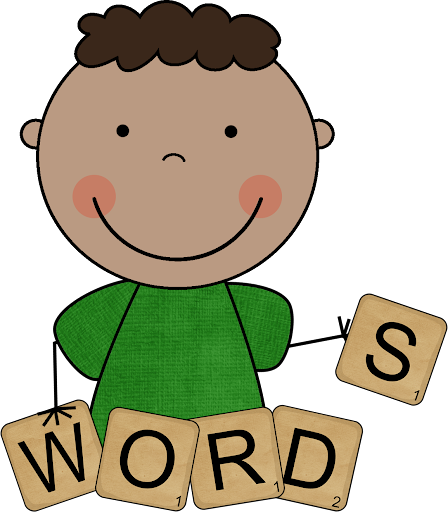 campus
university
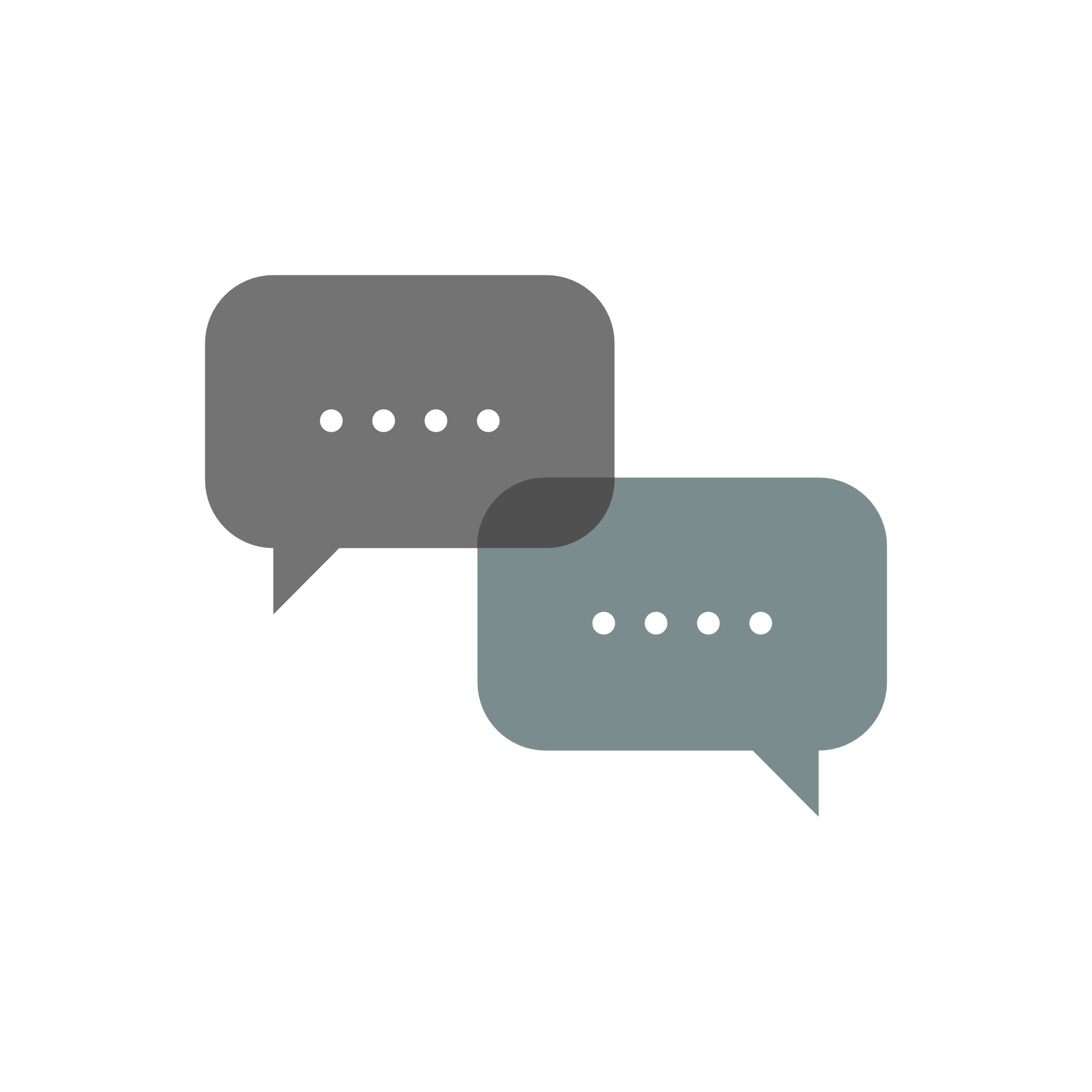 accent
Dialect , special way of speaking a language
Exchange student
Foreign student outside of his native country
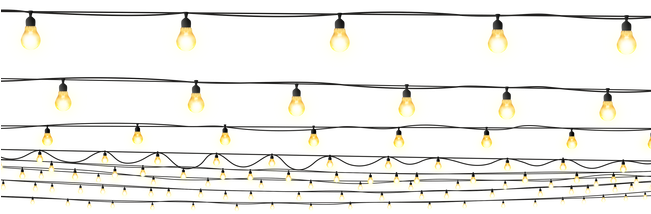 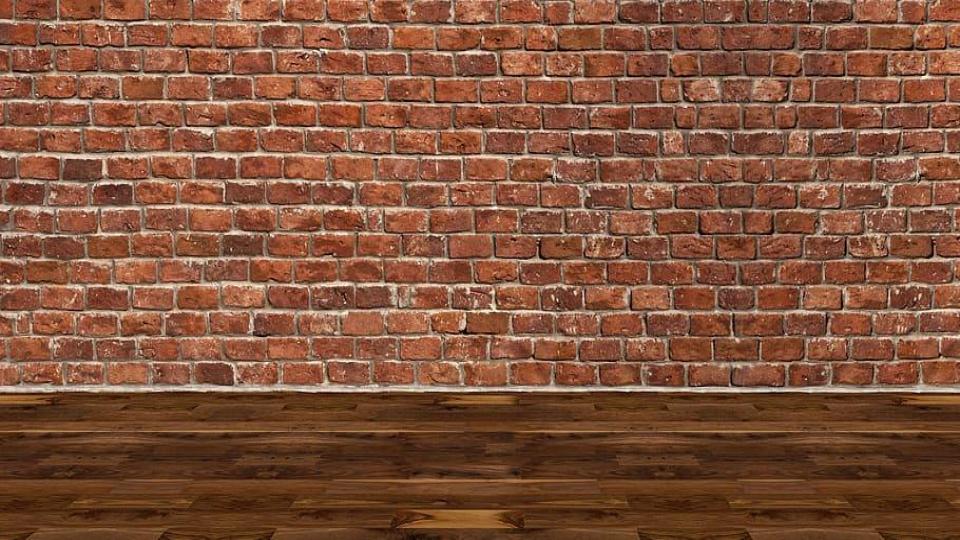 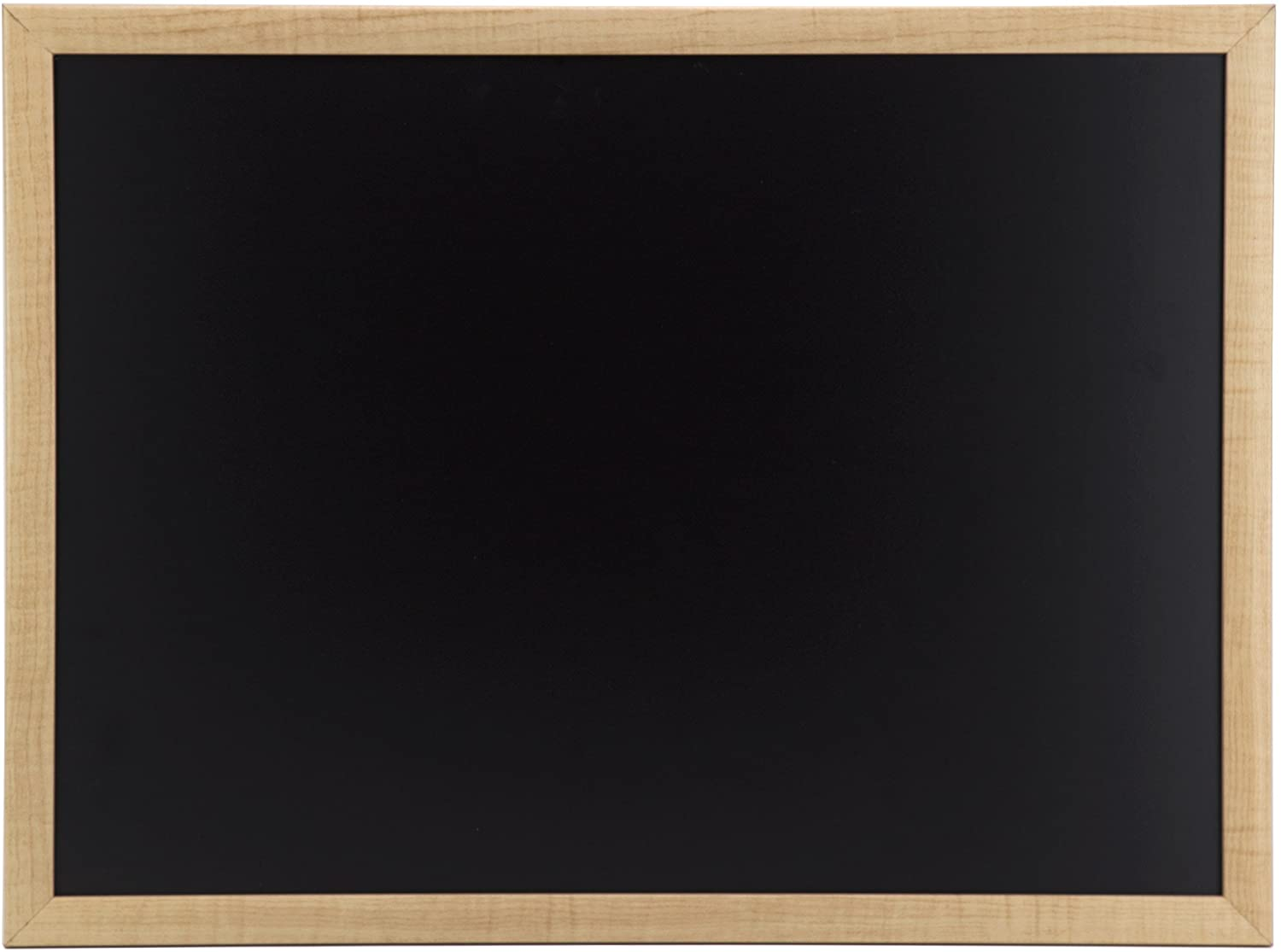 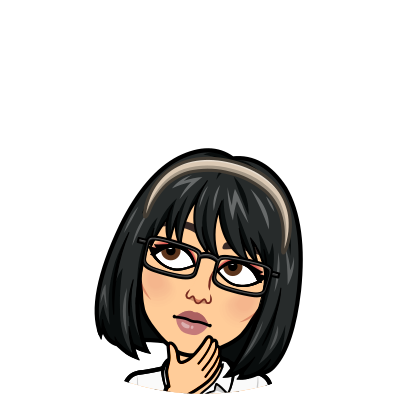 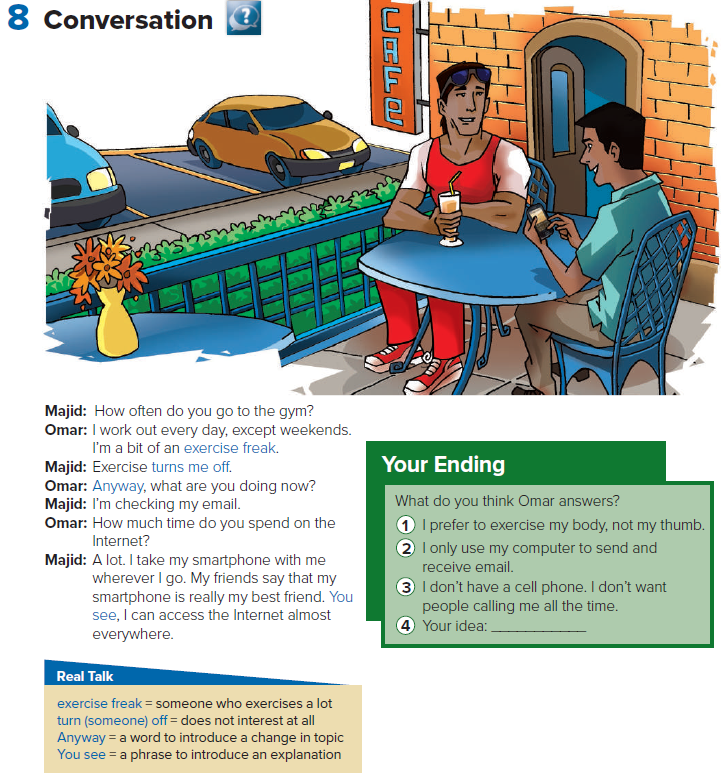 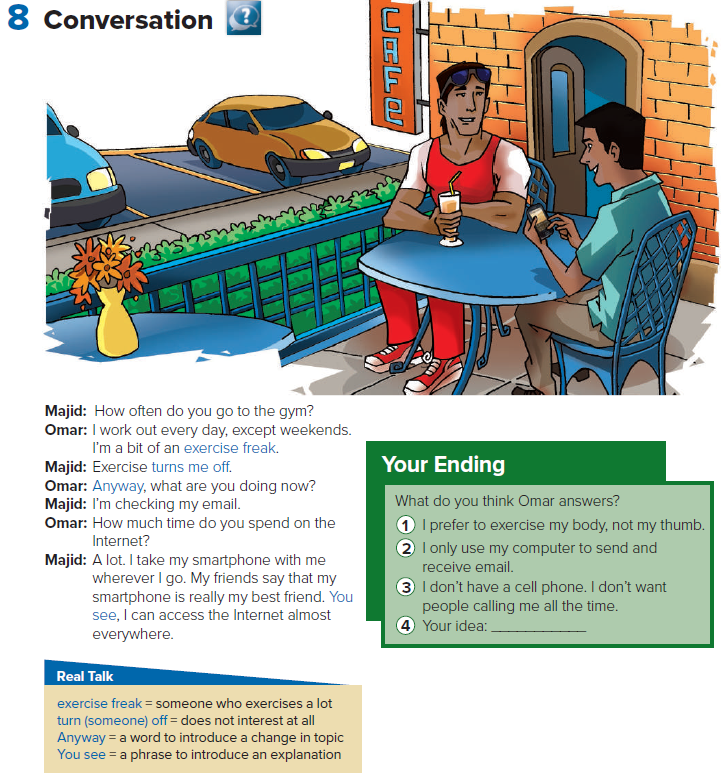 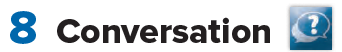 p. 7
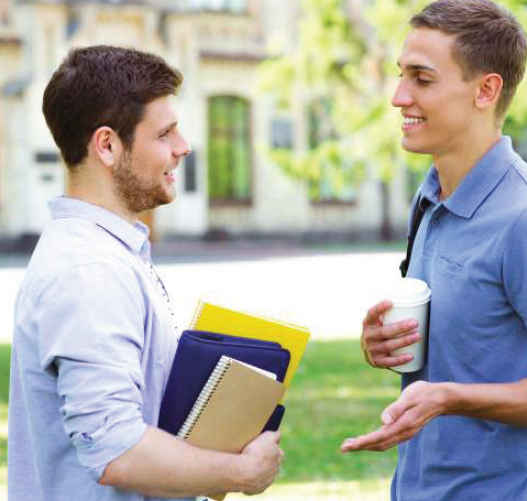 Where are the people? 
Where do you think the people are from?
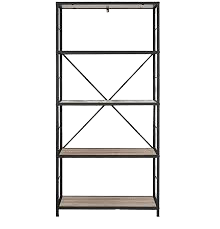 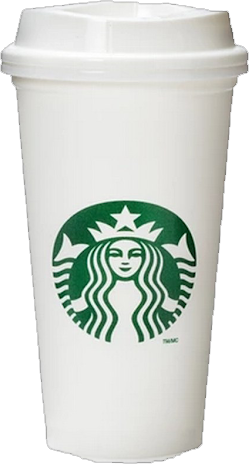 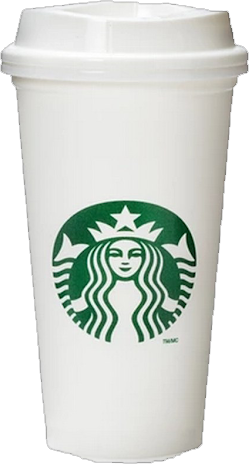 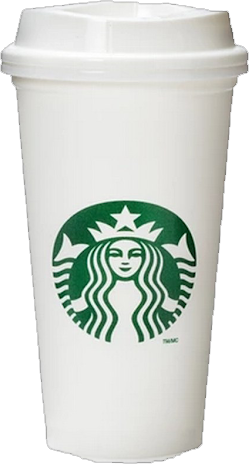 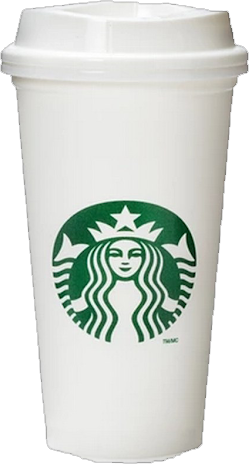 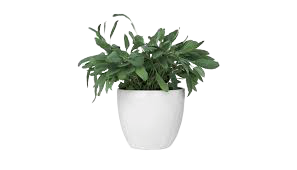 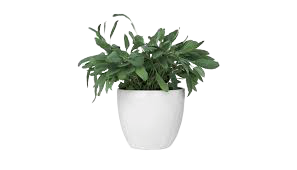 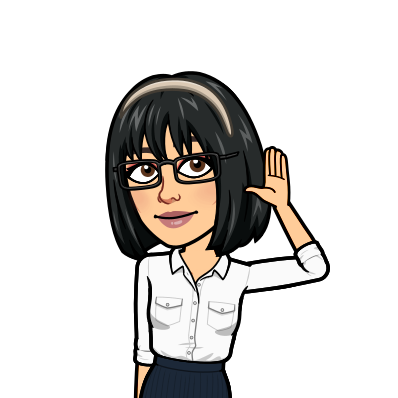 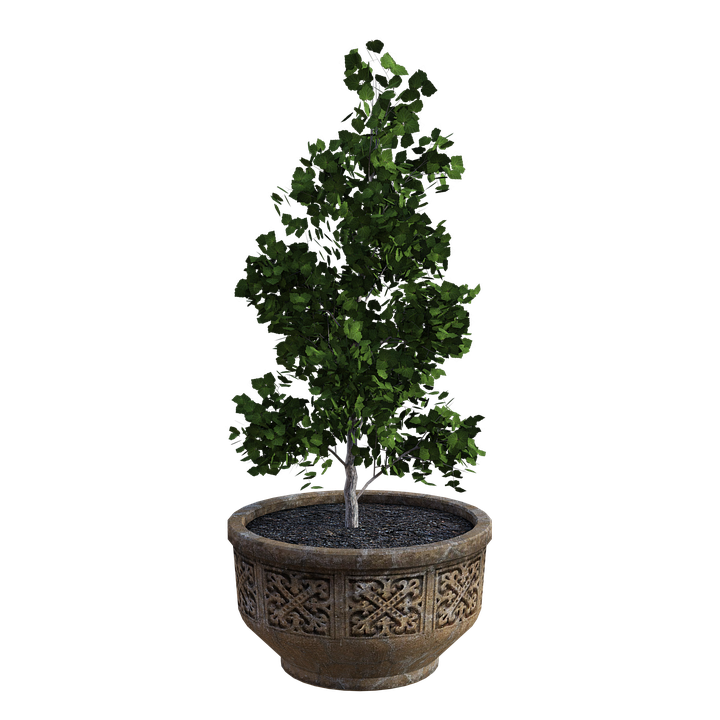 Answer after reading
تصميم: اماني التركي
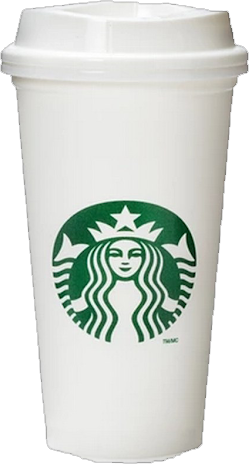 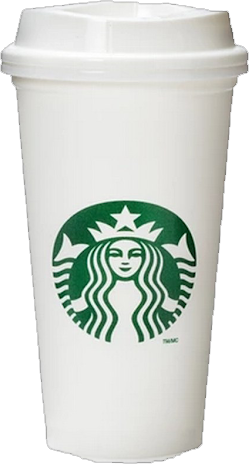 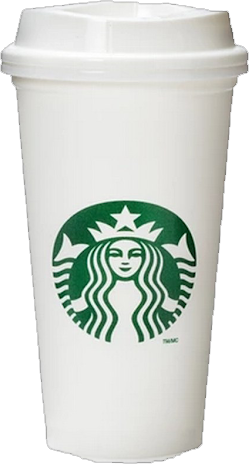 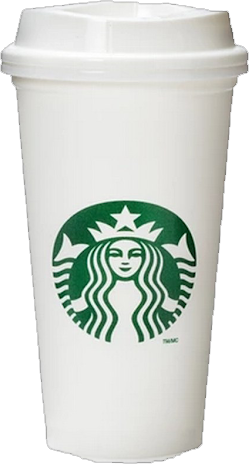 ☻Where is Sean from? 
(Ireland) 
☻What city are the two people in now? 
(Chicago)
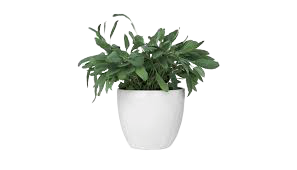 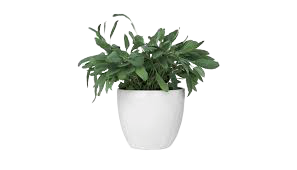 دلال الجعيد
p. 7
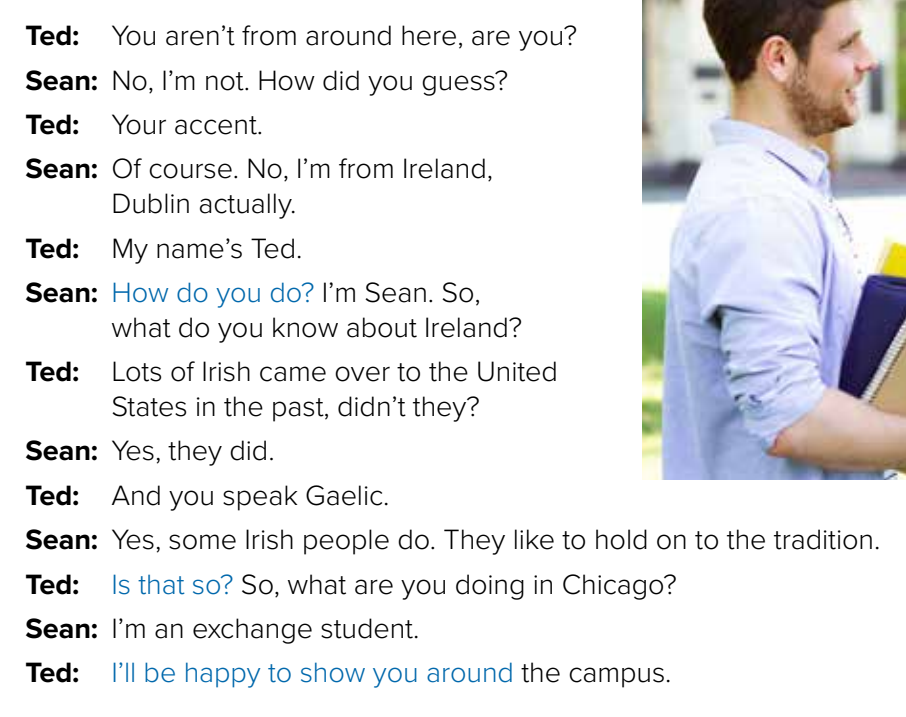 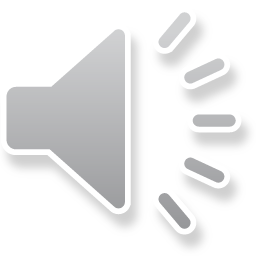 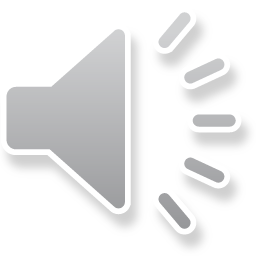 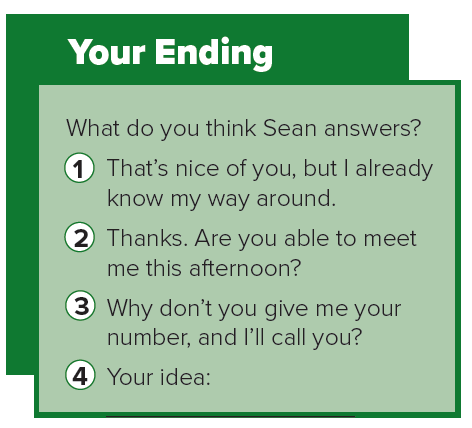 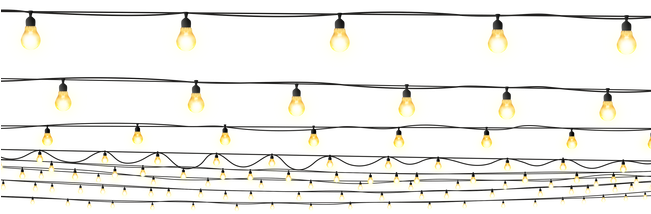 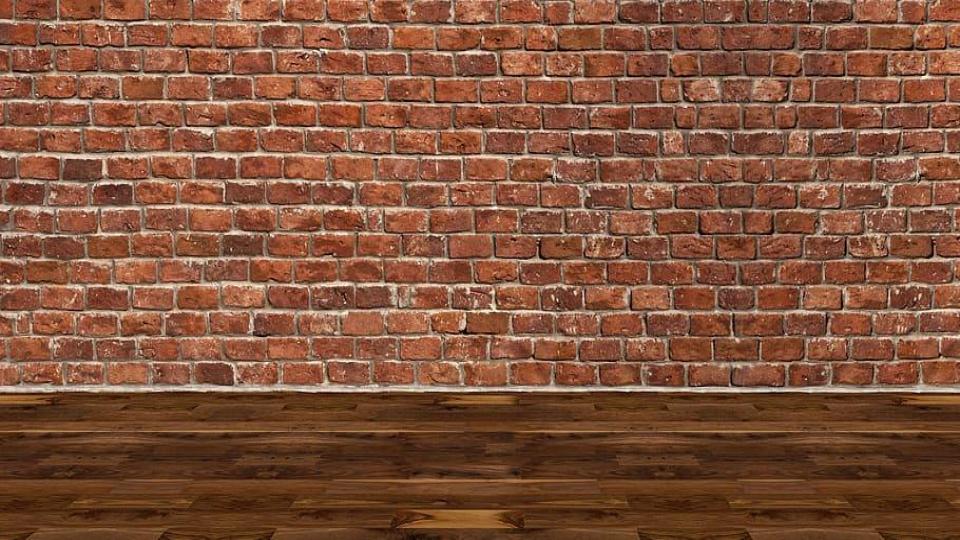 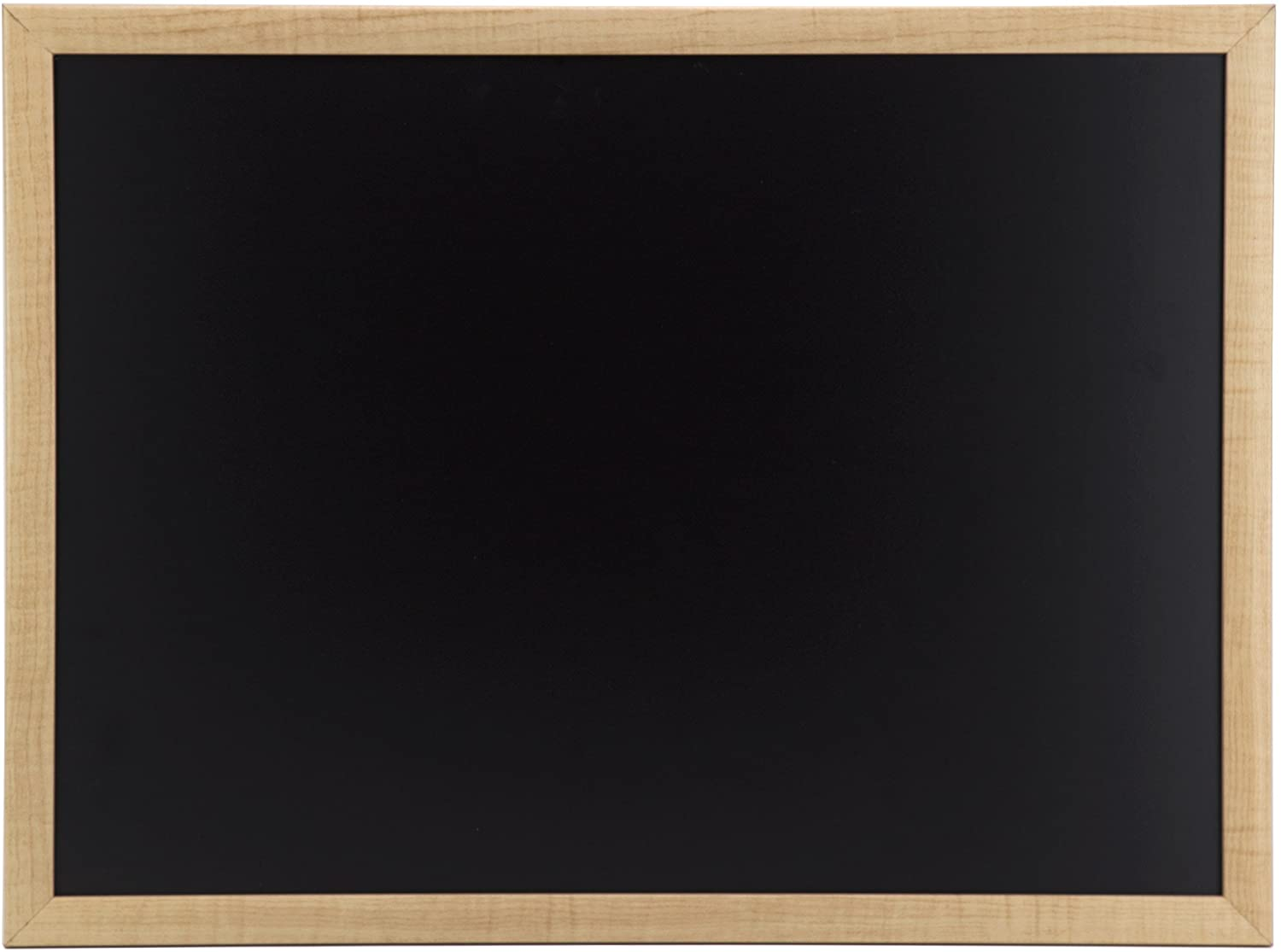 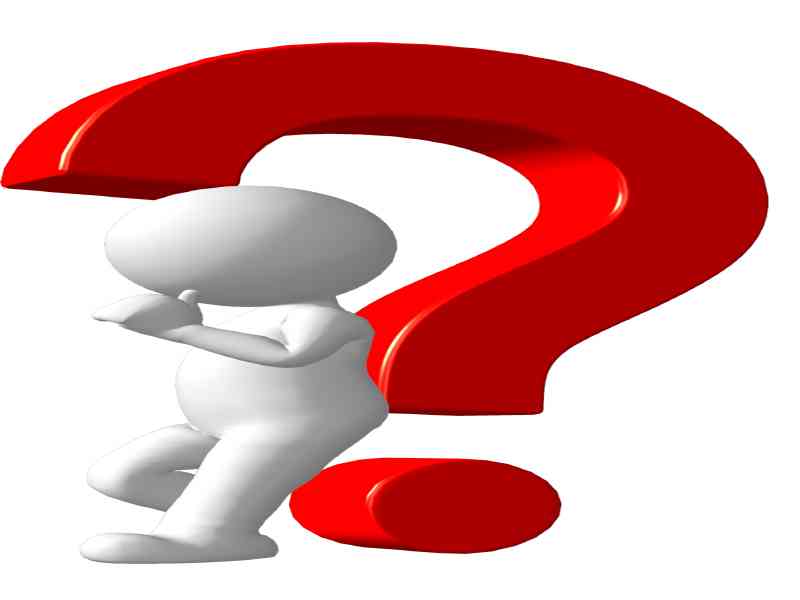 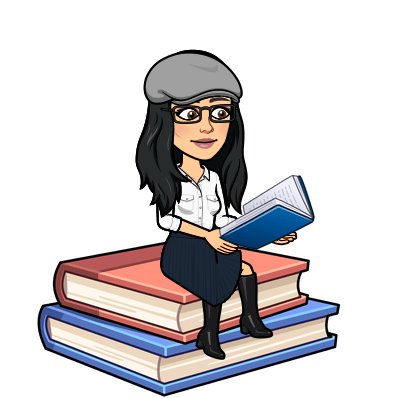 Character
 map
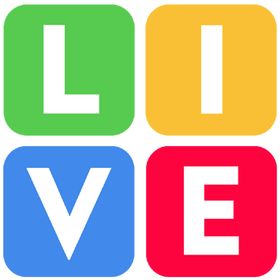 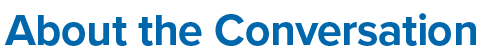 Page 7
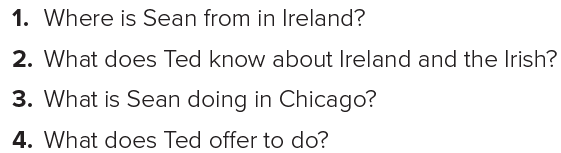 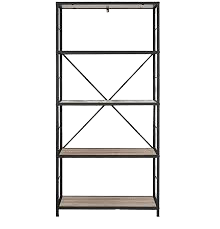 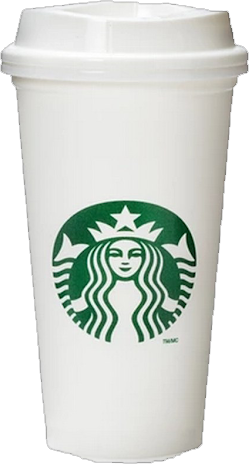 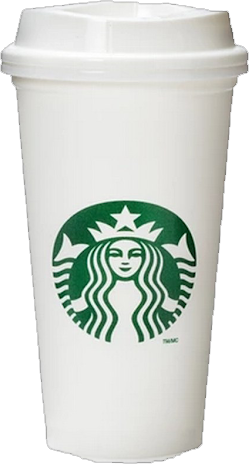 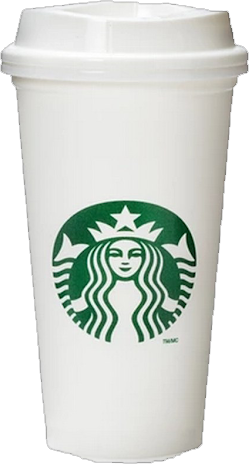 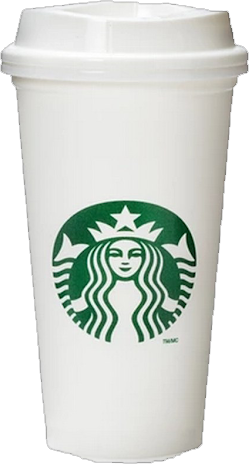 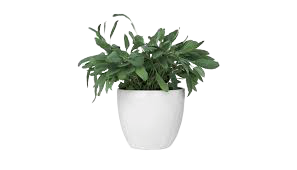 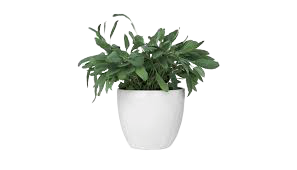 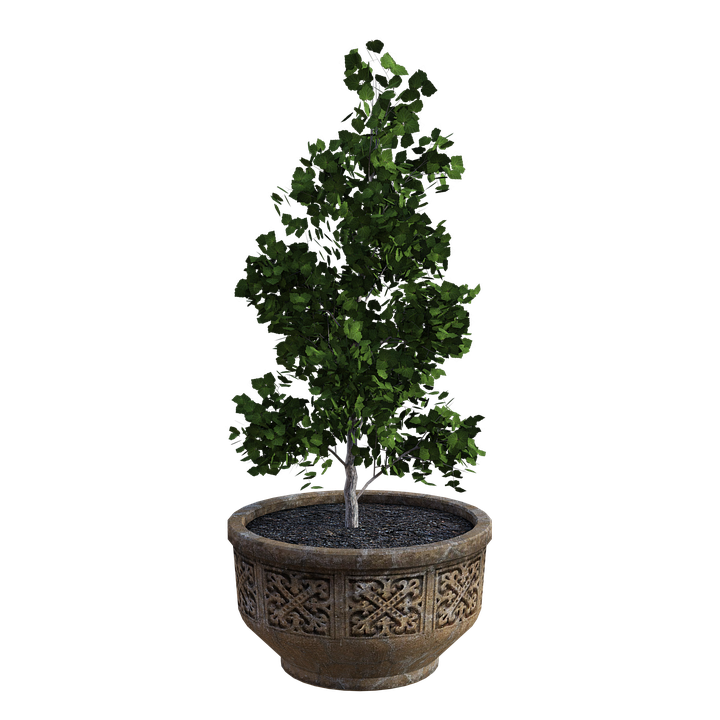 1. Sean is from Dublin.
2. He knows that many Irish came to the United States in the past, and he knows they speak Gaelic.
3. He is an exchange student.
4. Ted offers to show Sean around the campus.
تصميم: اماني التركي
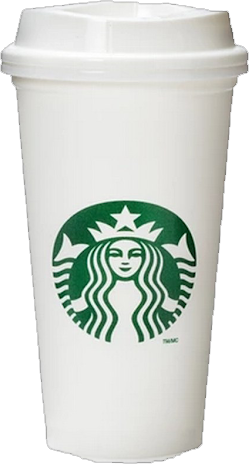 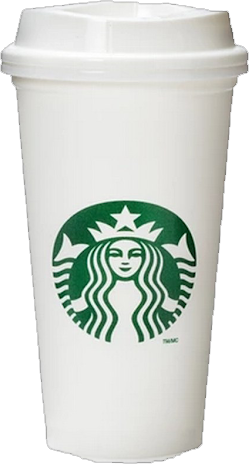 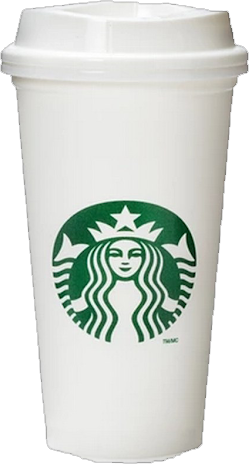 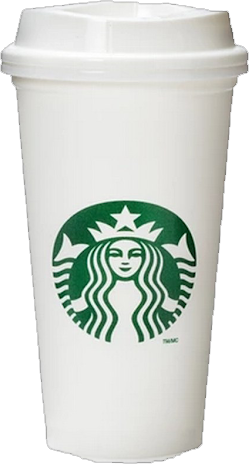 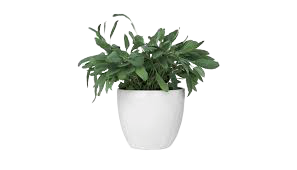 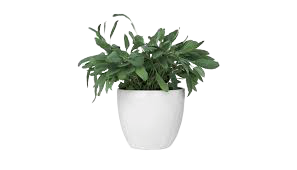 دلال الجعيد
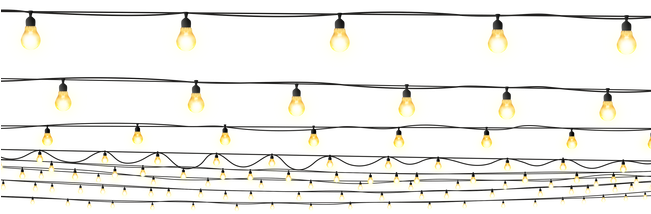 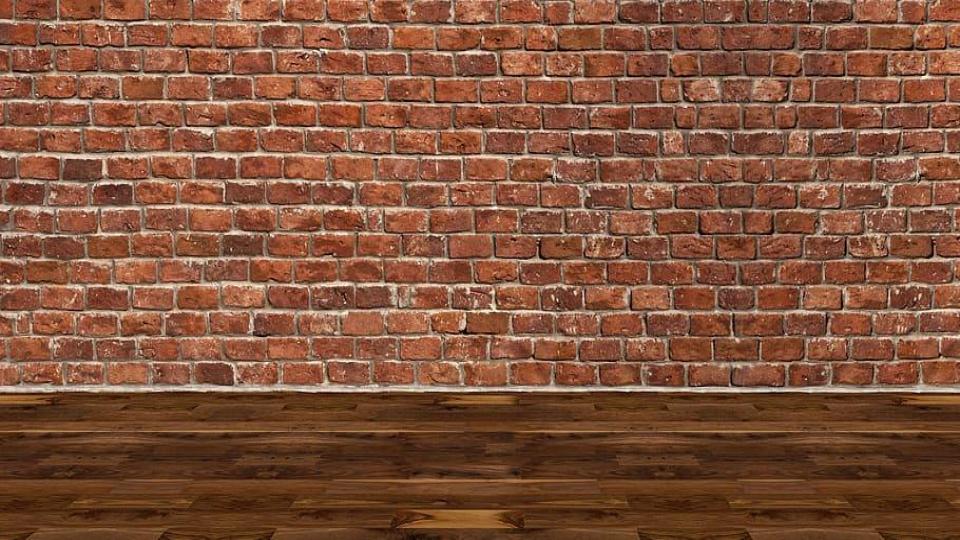 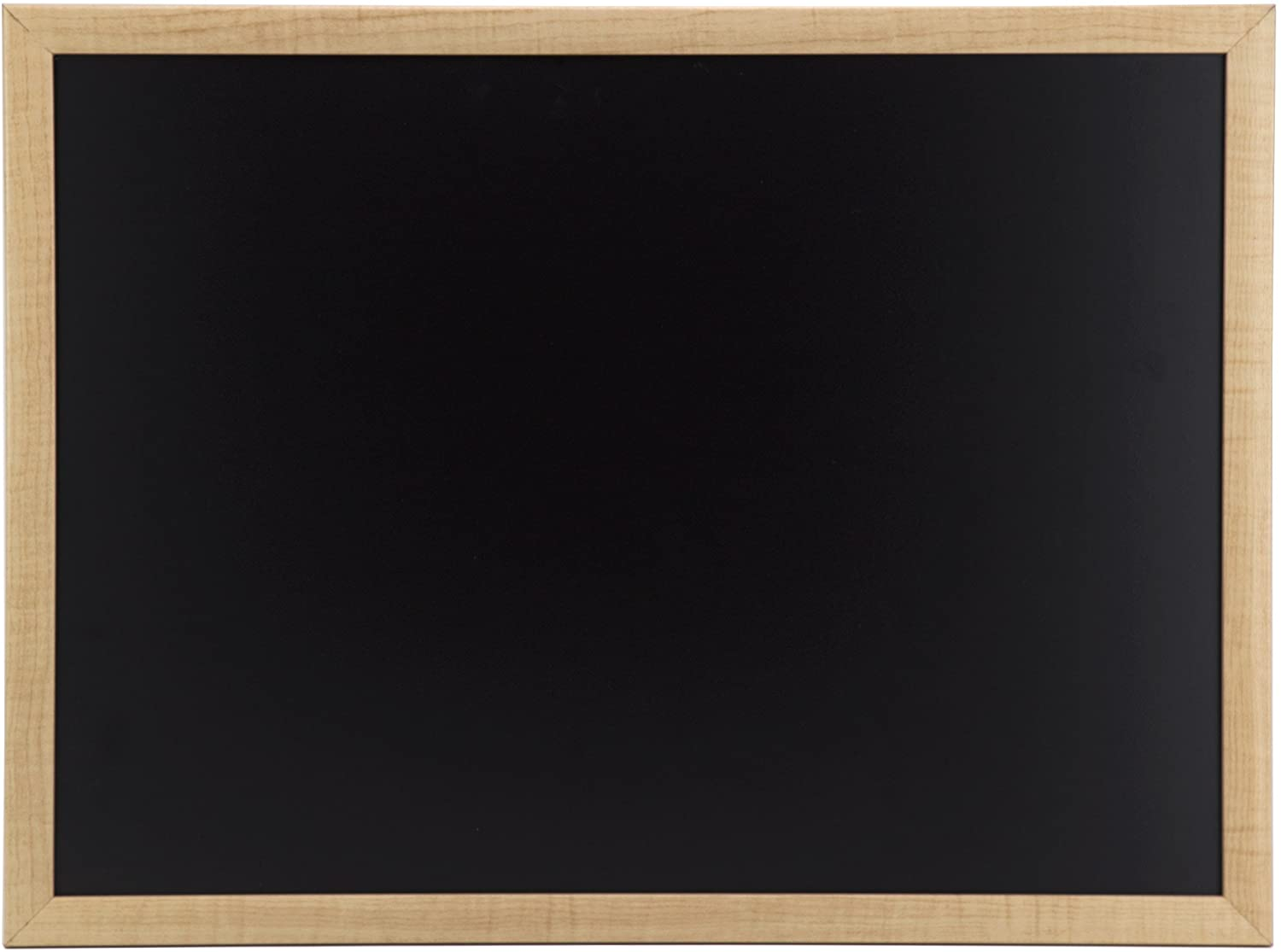 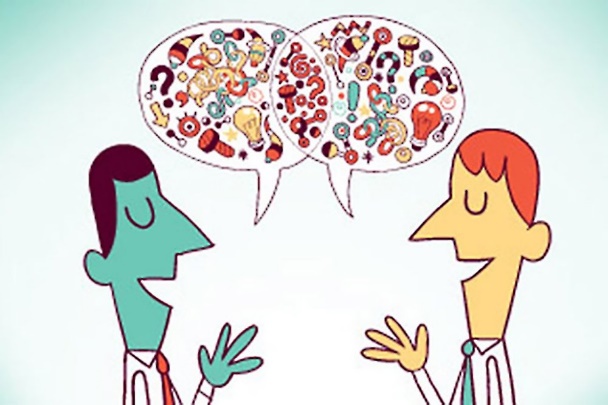 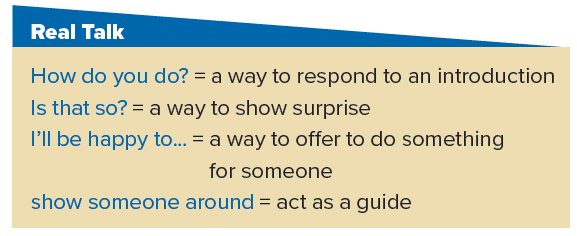 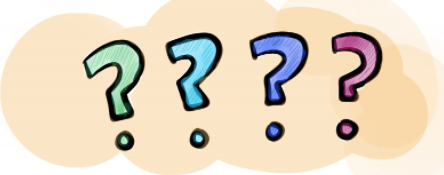 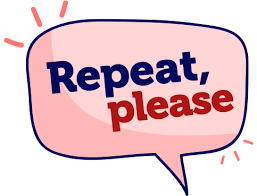 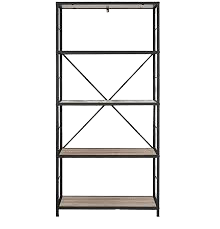 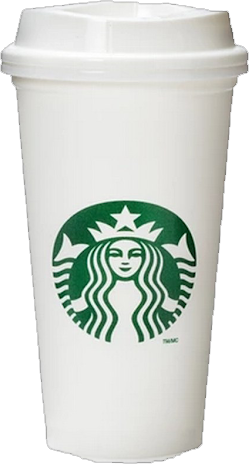 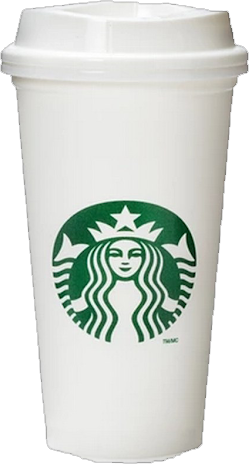 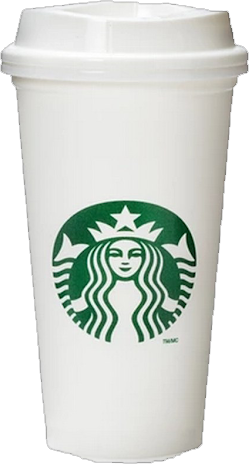 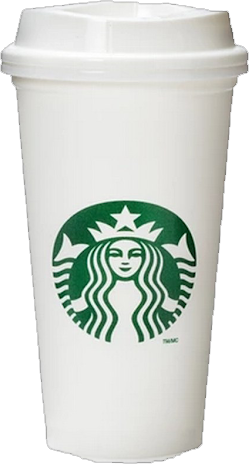 What is the common response to this question?
Who says ‘How do you do’ ?
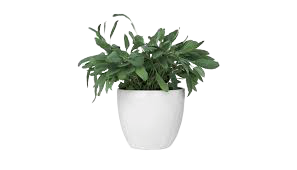 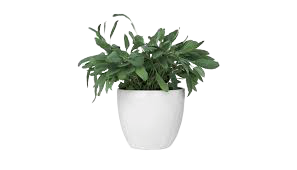 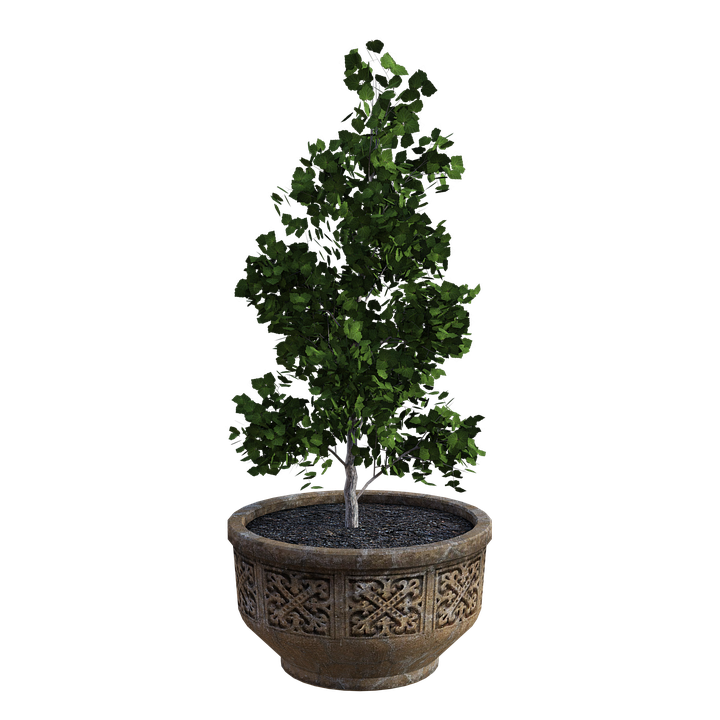 Who says ‘Is that so’ ?
What is Ted surprised about?
تصميم: اماني التركي
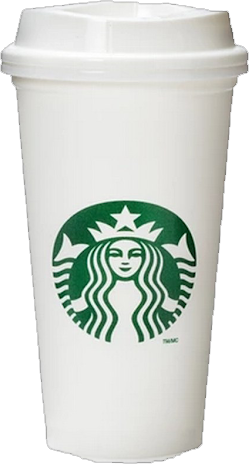 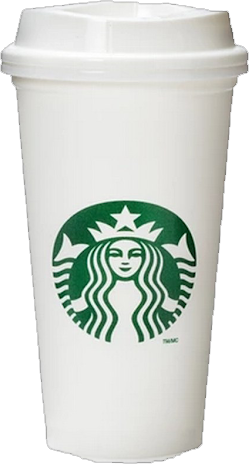 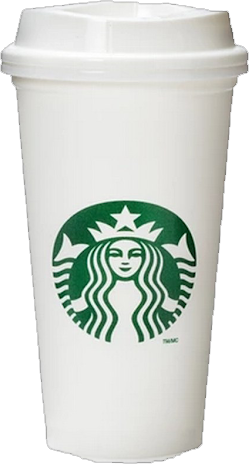 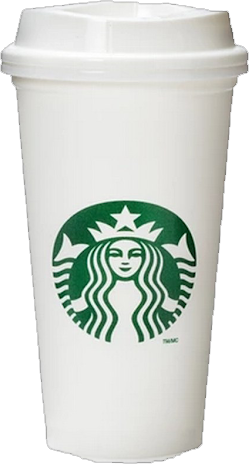 Who says ‘I’ll be happy to’?
What will Ted be happy to do?
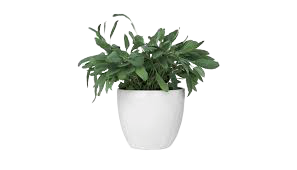 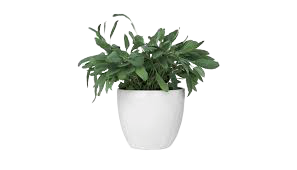 Who says ‘show you around’?
What do you think Ted wants to take Sean to see?
دلال الجعيد
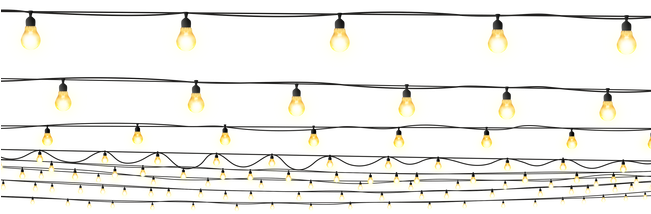 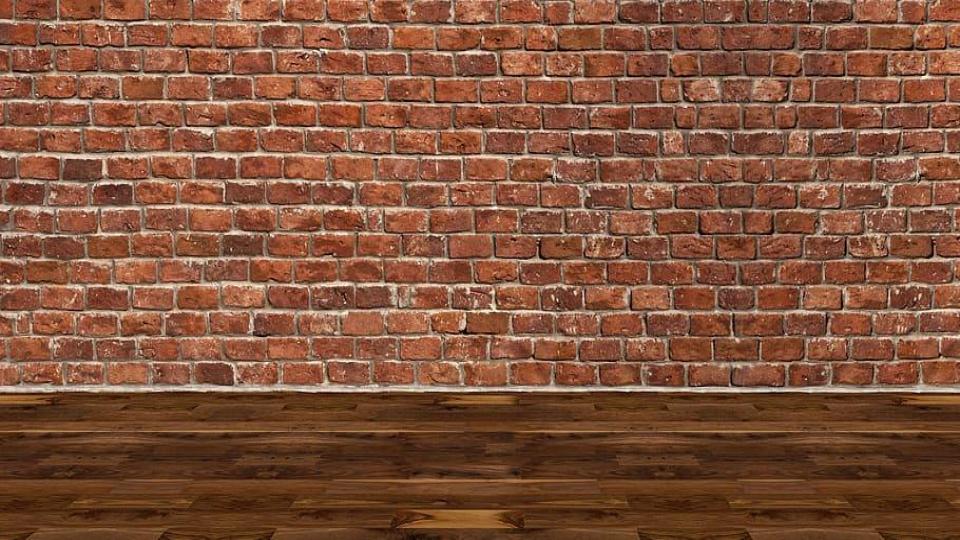 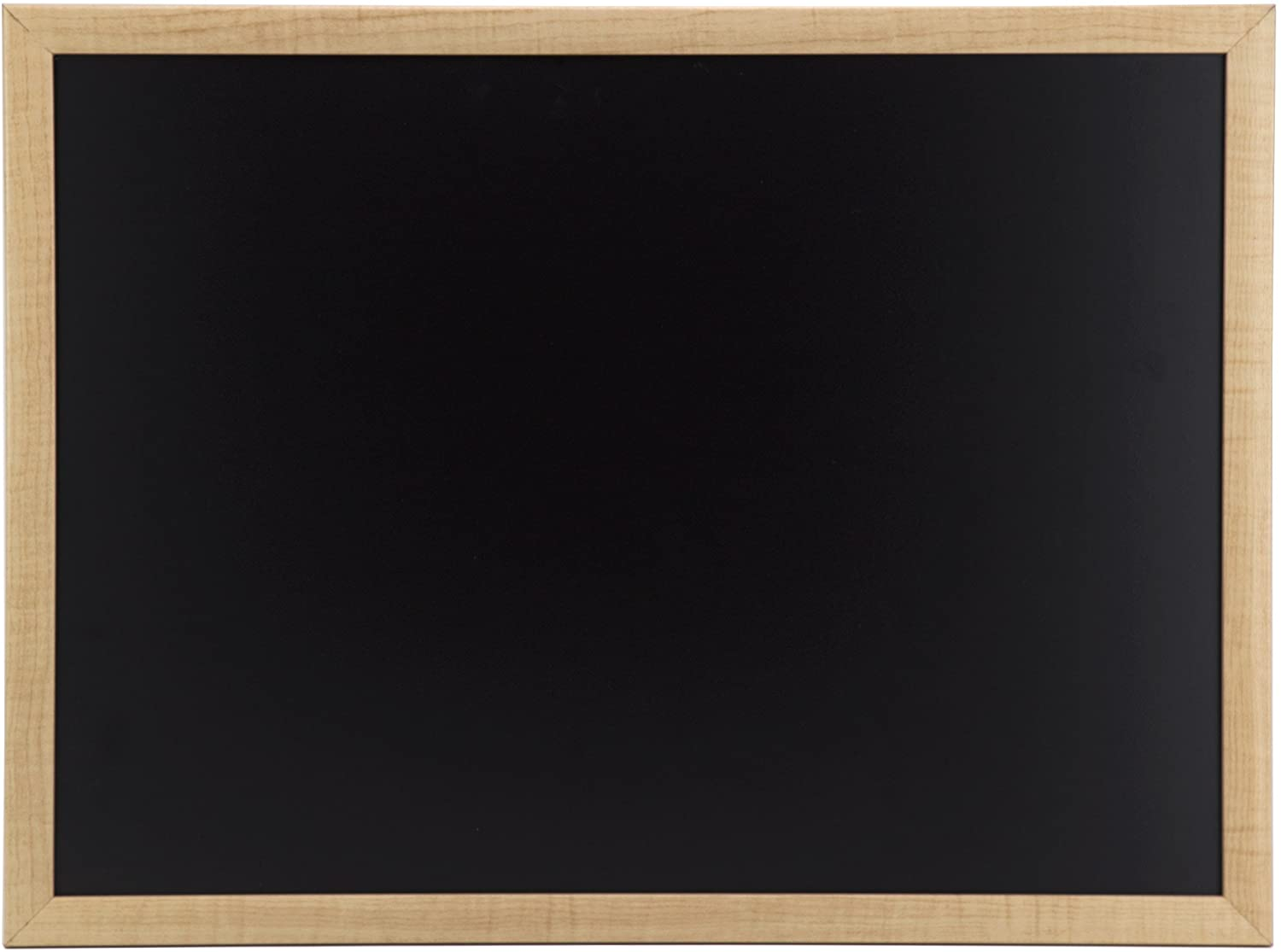 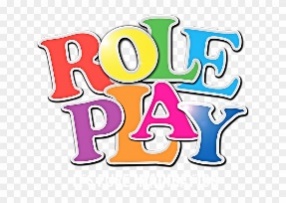 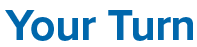 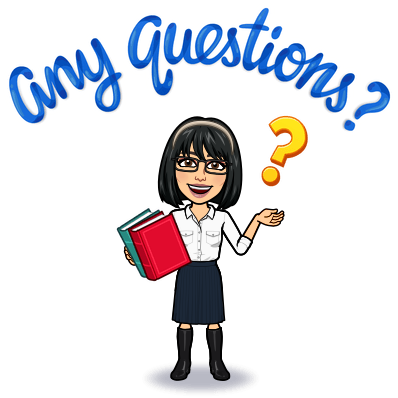 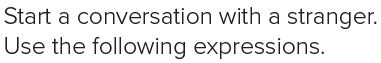 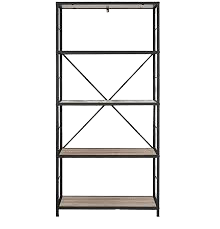 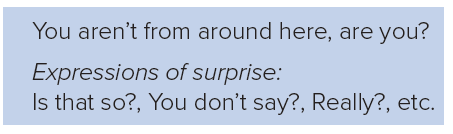 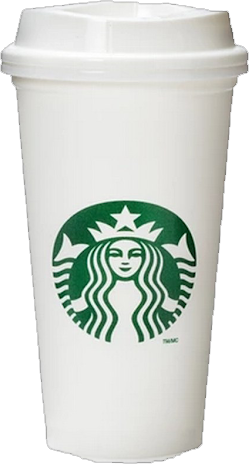 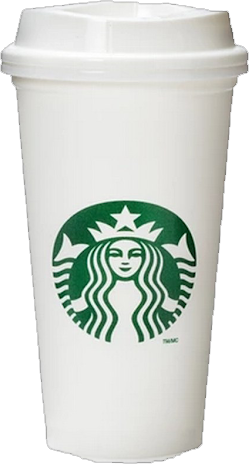 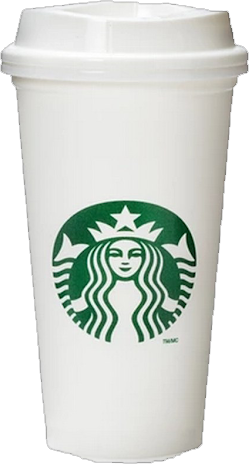 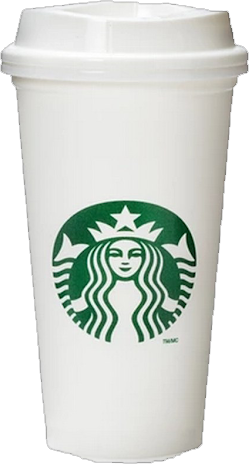 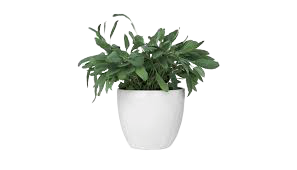 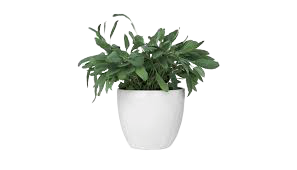 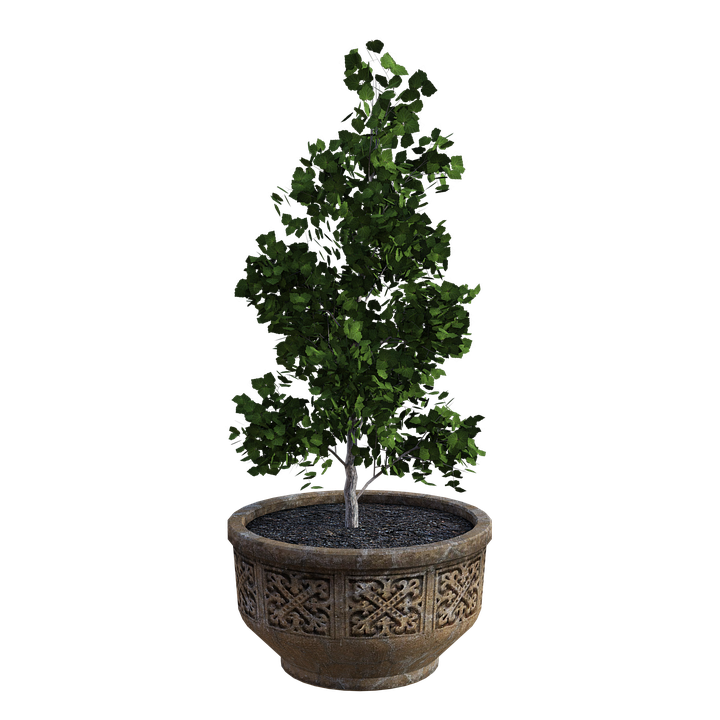 تصميم: اماني التركي
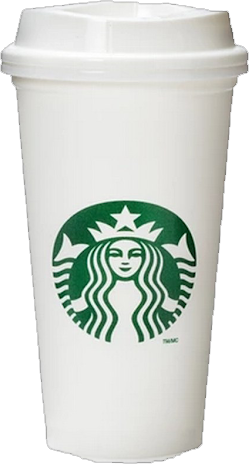 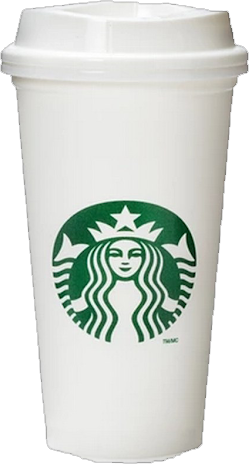 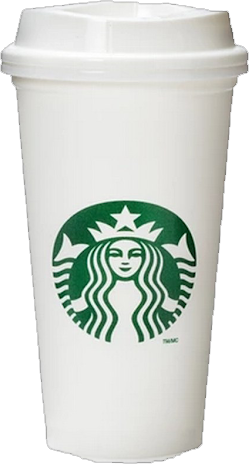 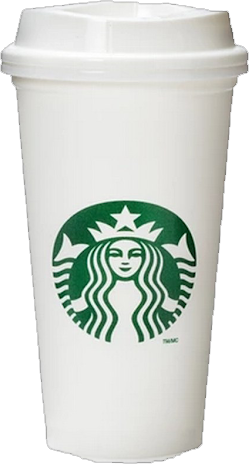 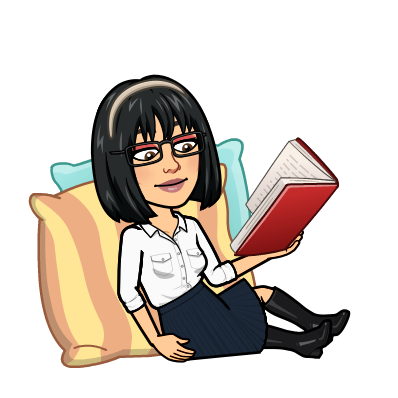 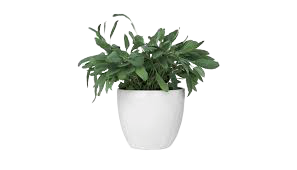 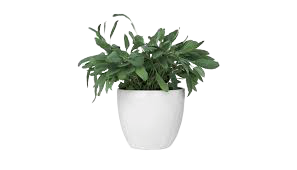 دلال الجعيد
☻: You aren’t from around here, are you?
☻: No, I’m not. How did you guess?
☻: Your accent.
☻: Of course. No, I’m from Dubai ,actually.
☻: My name’s Nada.
☻: How do you do? I’m Sara Khalid. So, what do you know  about Dubai?
☻: Sheikh Zayed was the President of the United Arab Emirates, wasn’t he?
☻: Yes, he was.
☻ : Is that so? So what are you doing in in Saudi Arabia?
☻ : I’m a tourist. 
☻ : I’ll be happy to show you around the city.
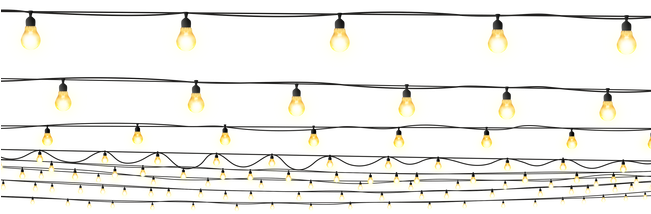 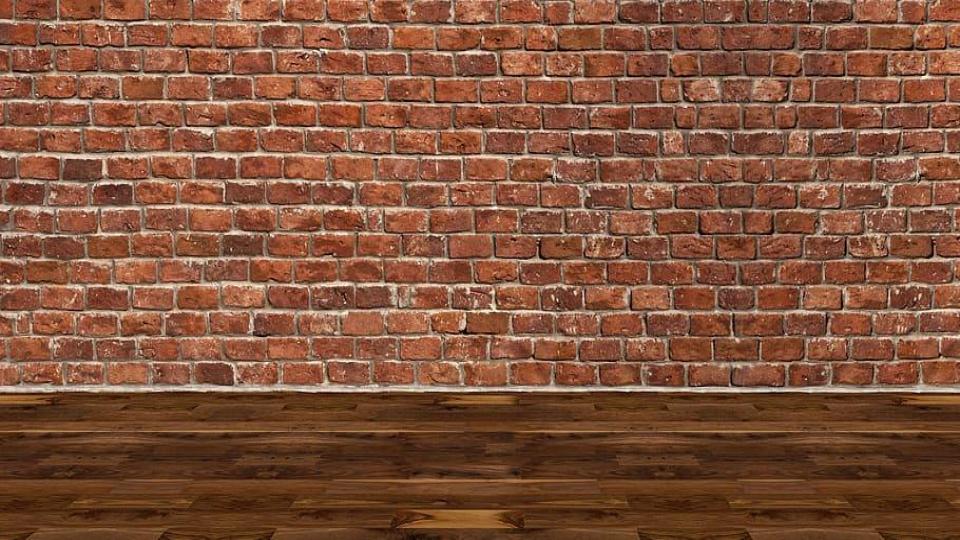 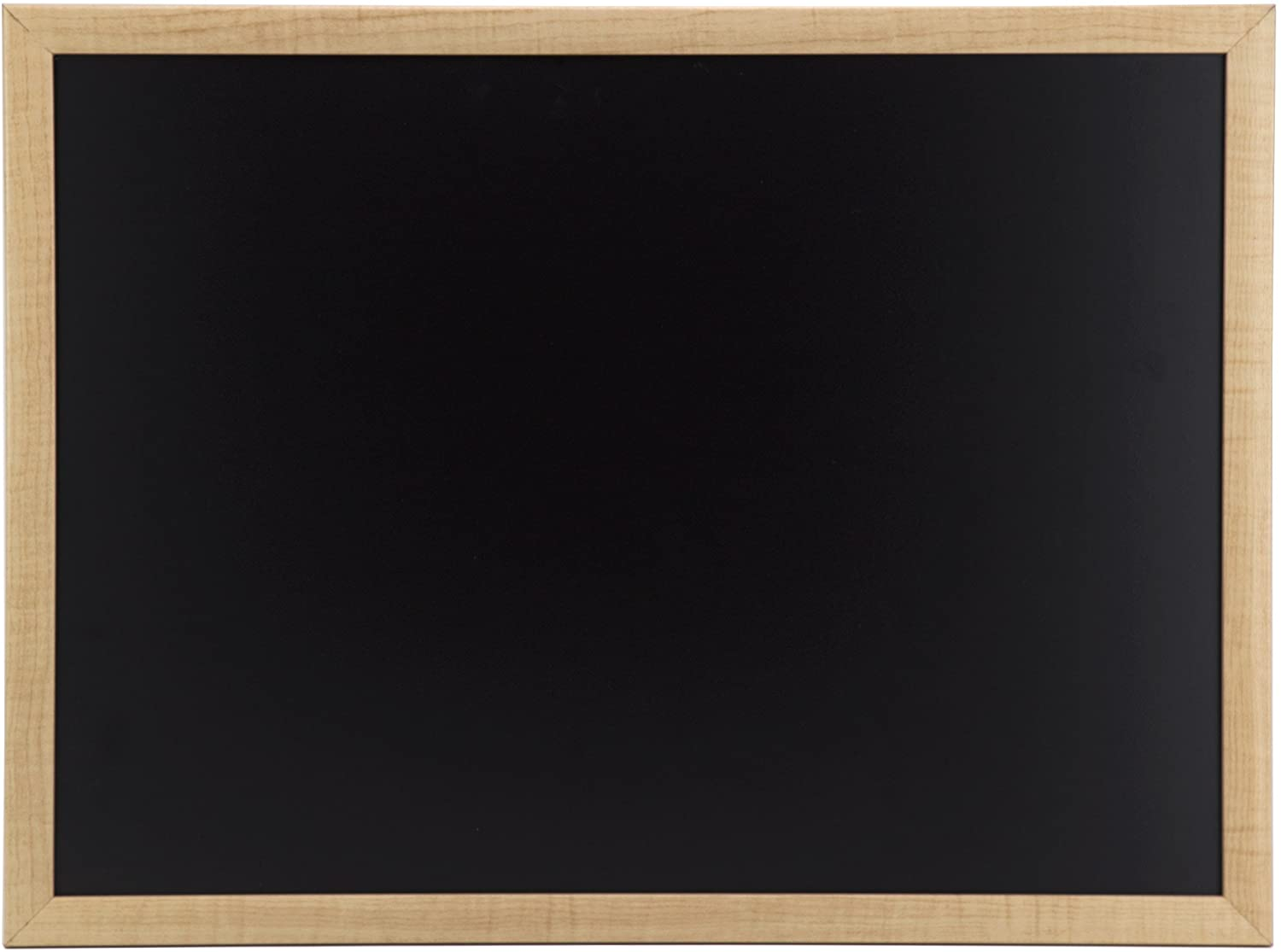 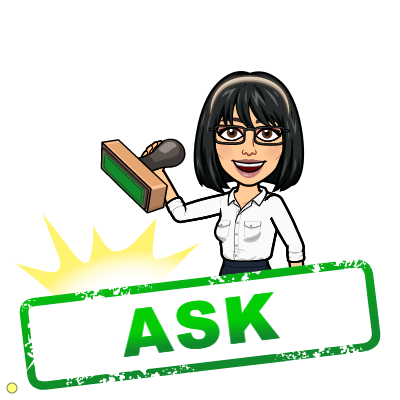 P
L
A
Y
Student
Teacher
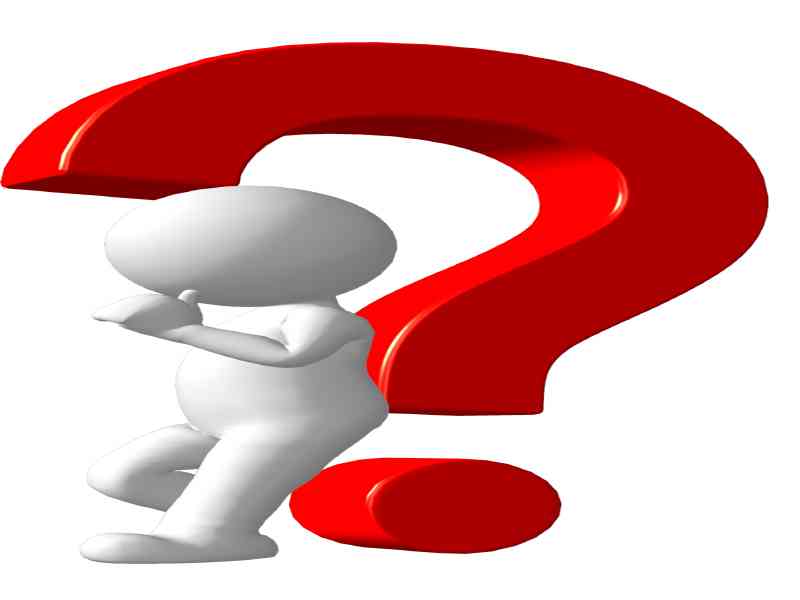 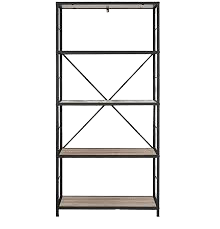 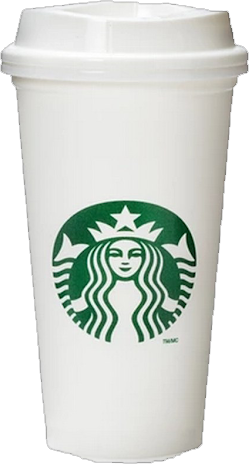 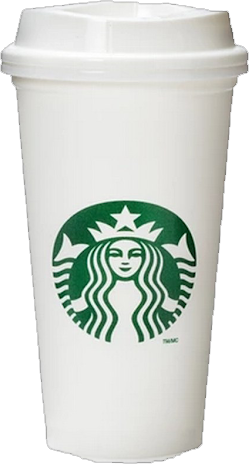 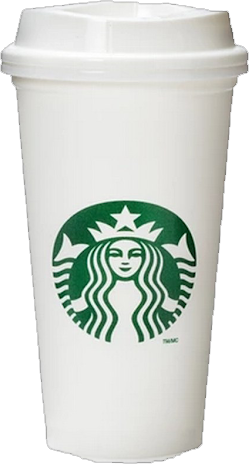 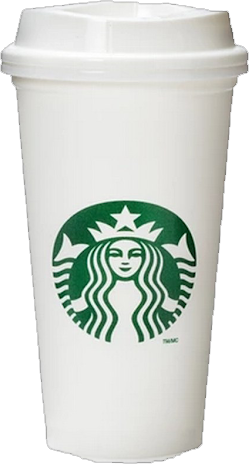 Group
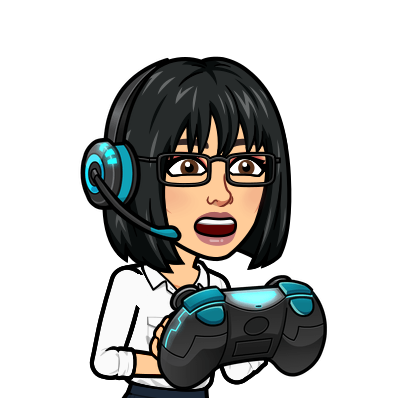 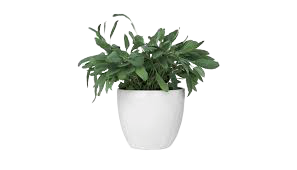 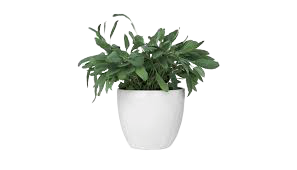 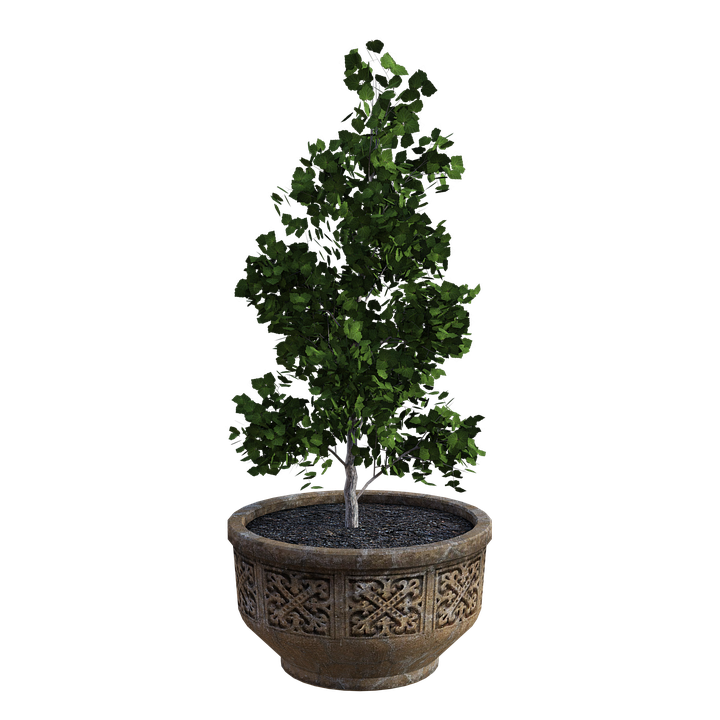 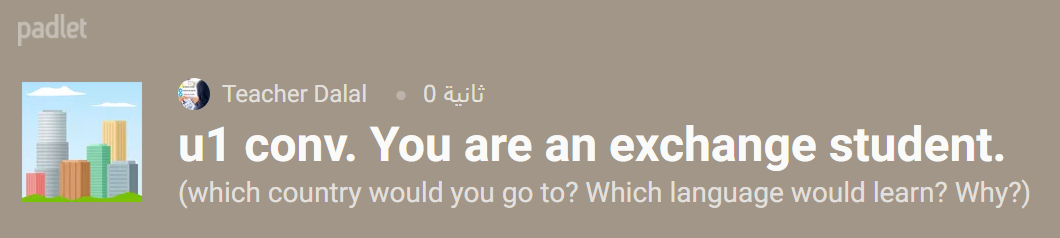 تصميم: اماني التركي
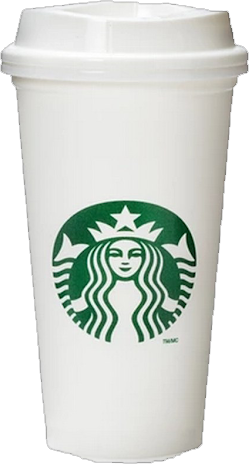 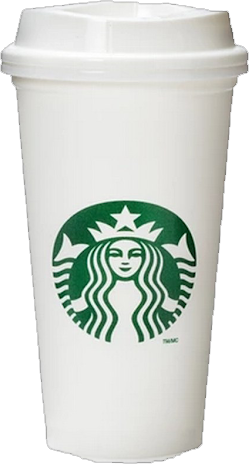 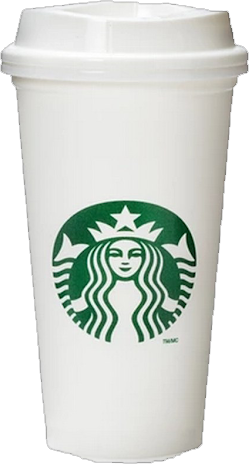 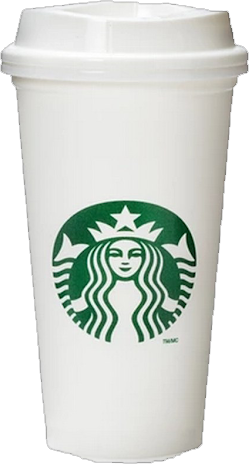 Let’s talk ……
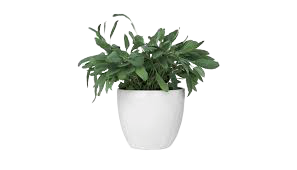 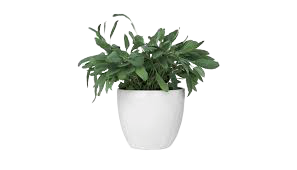 دلال الجعيد
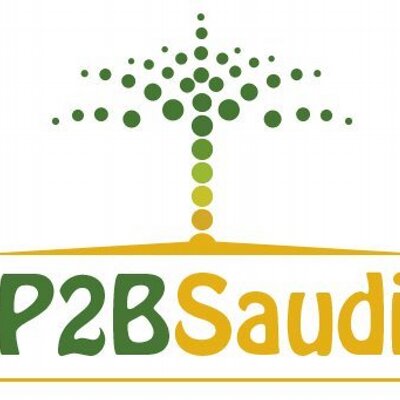 Imagine we didn’t have Madrasti platform in the time of Corona quarantine…
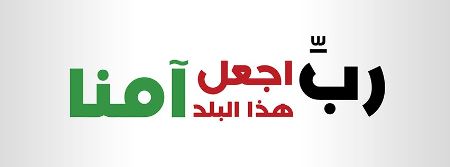 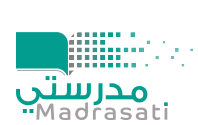 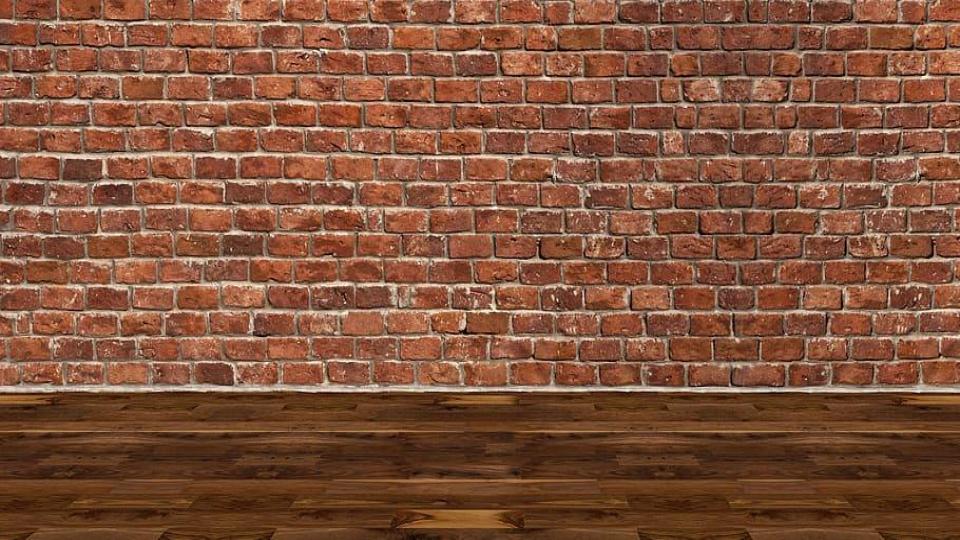 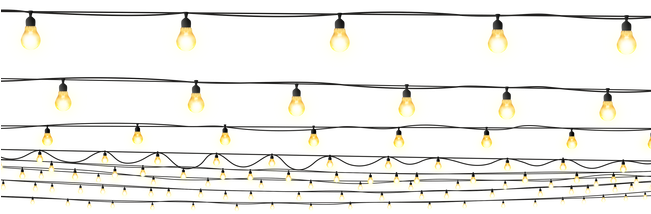 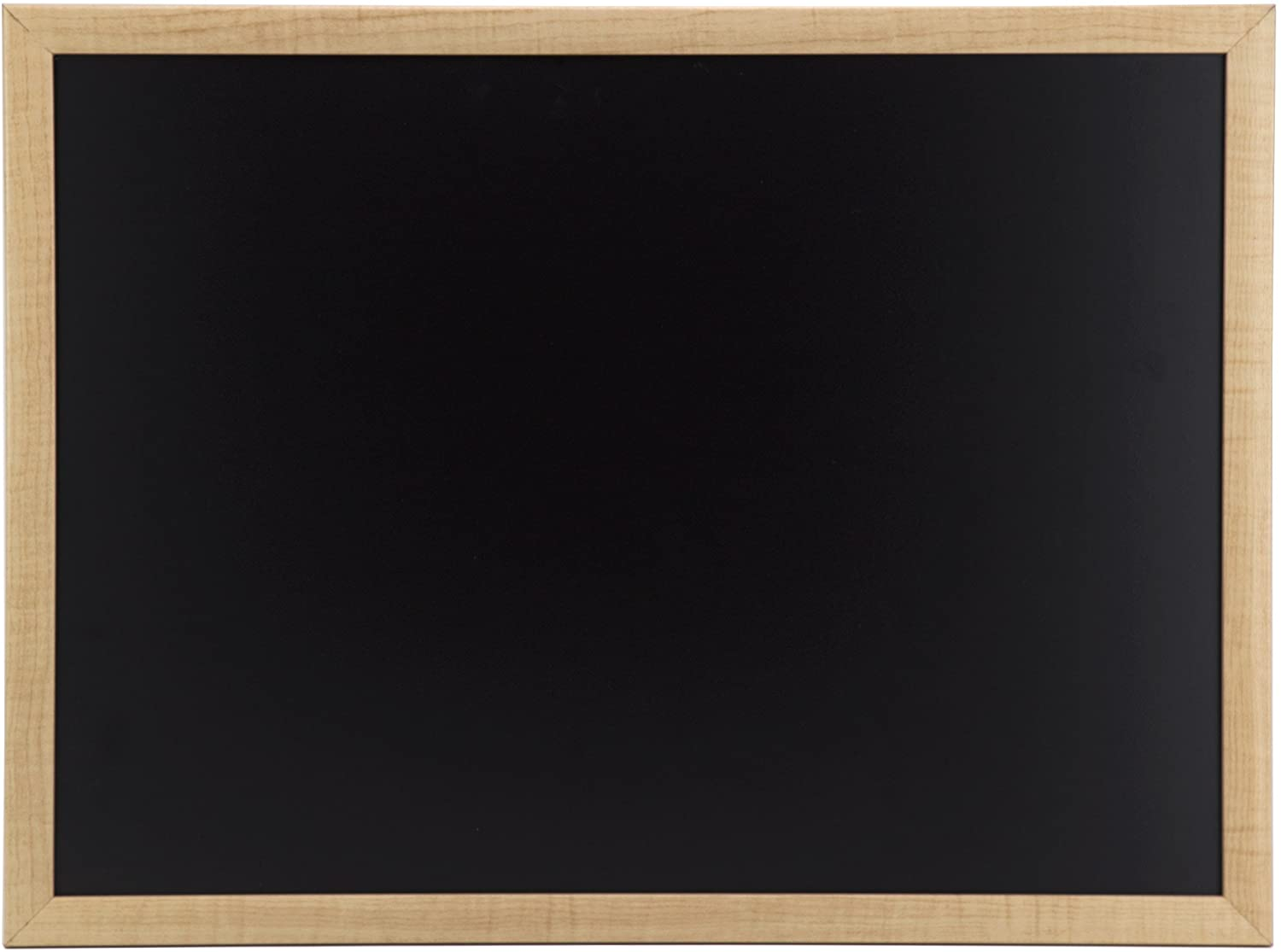 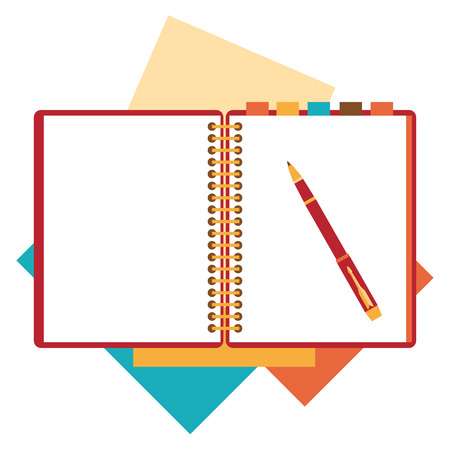 H W
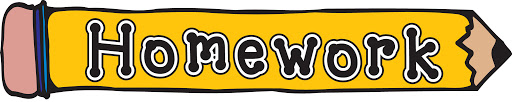 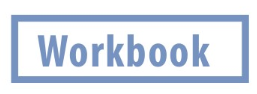 Assign page 92 (F-G) for practice with the conversation
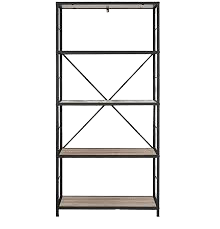 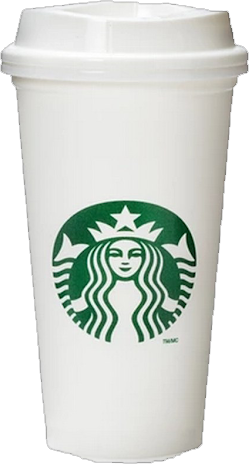 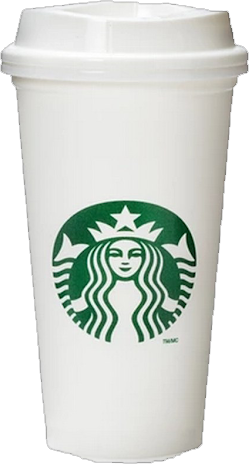 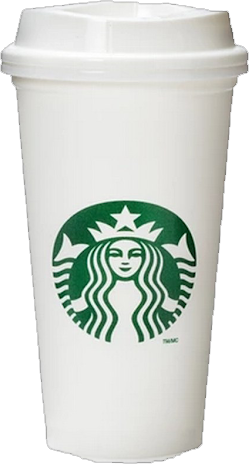 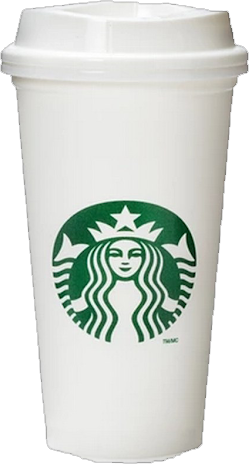 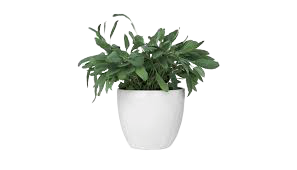 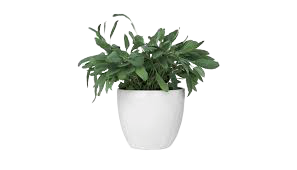 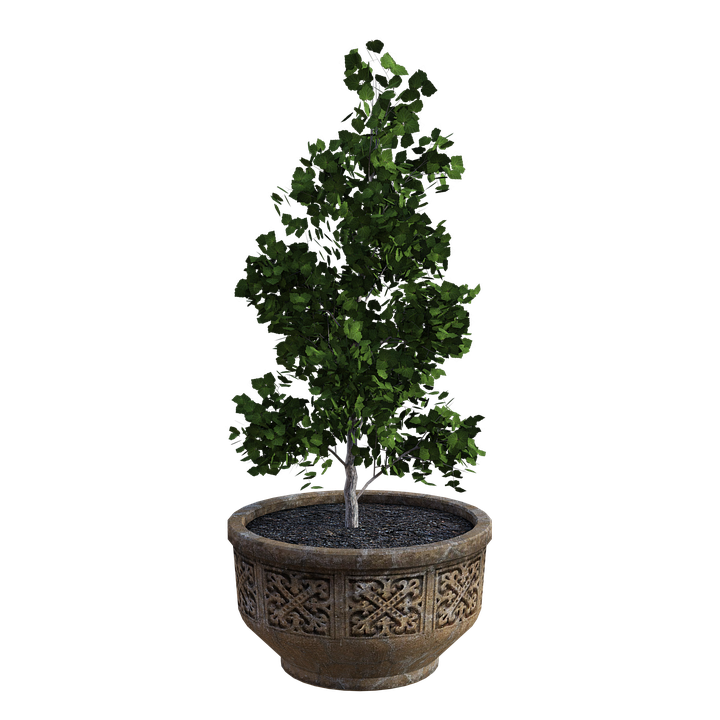 تصميم: اماني التركي
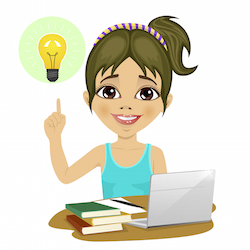 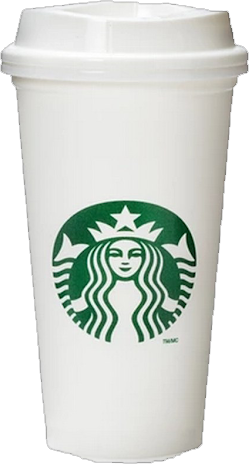 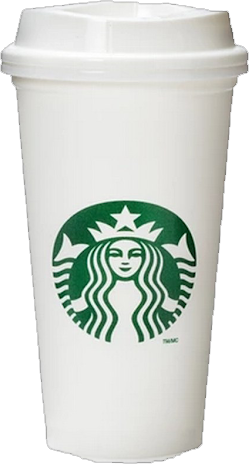 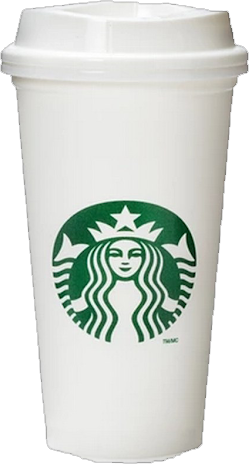 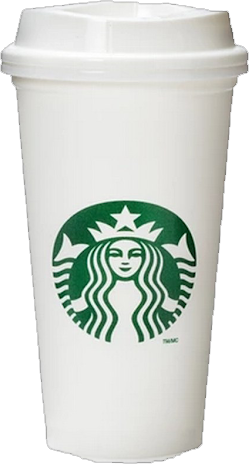 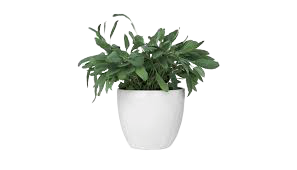 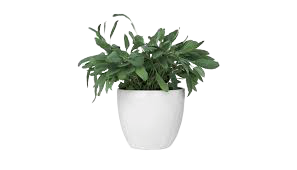 دلال الجعيد
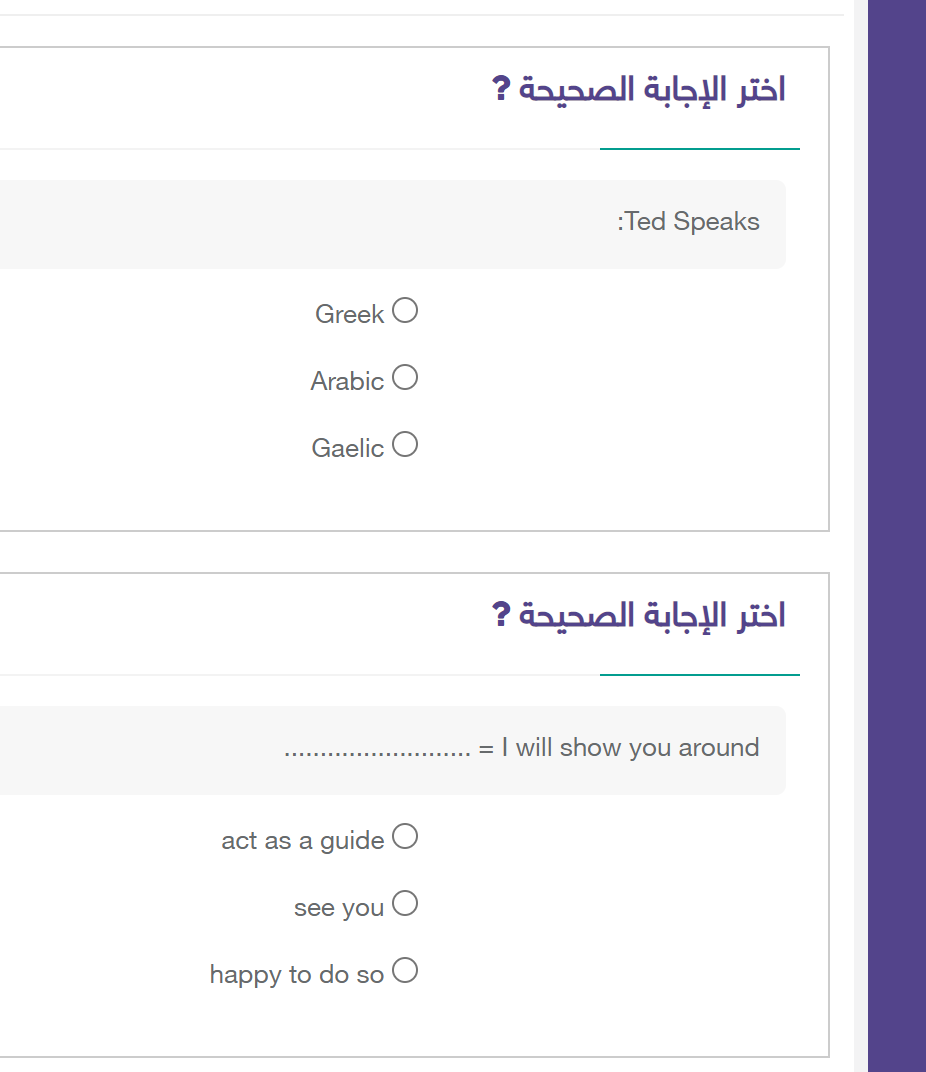 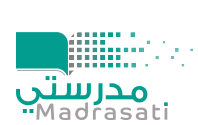 p. 92
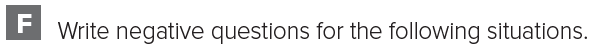 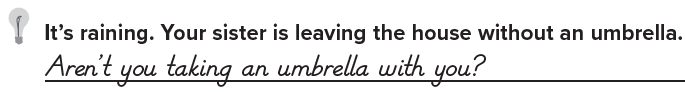 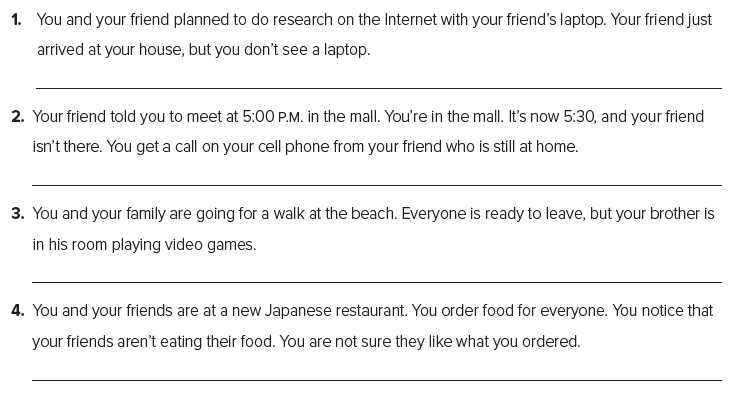 Didn’t you bring your computer?
Haven’t you left yet?
Aren’t you coming with us?
Don’t you like your food?
p. 92
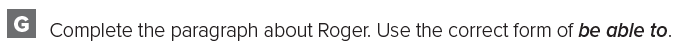 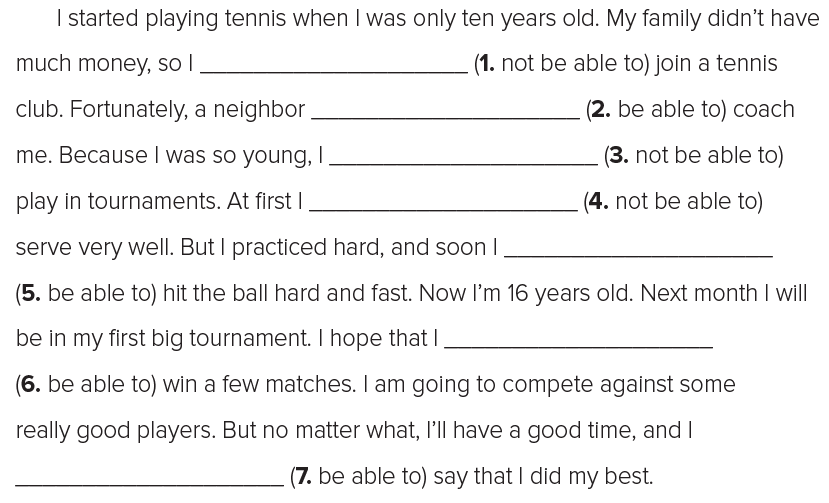 wasn’t able to
was able to
wasn’t able to
wasn’t able to
was able to
will be able to
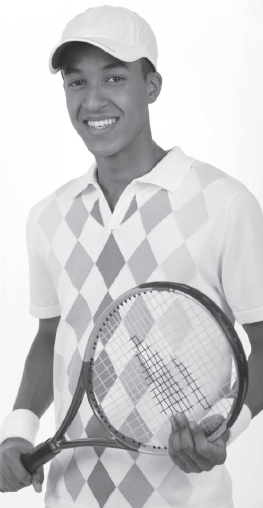 will be able to